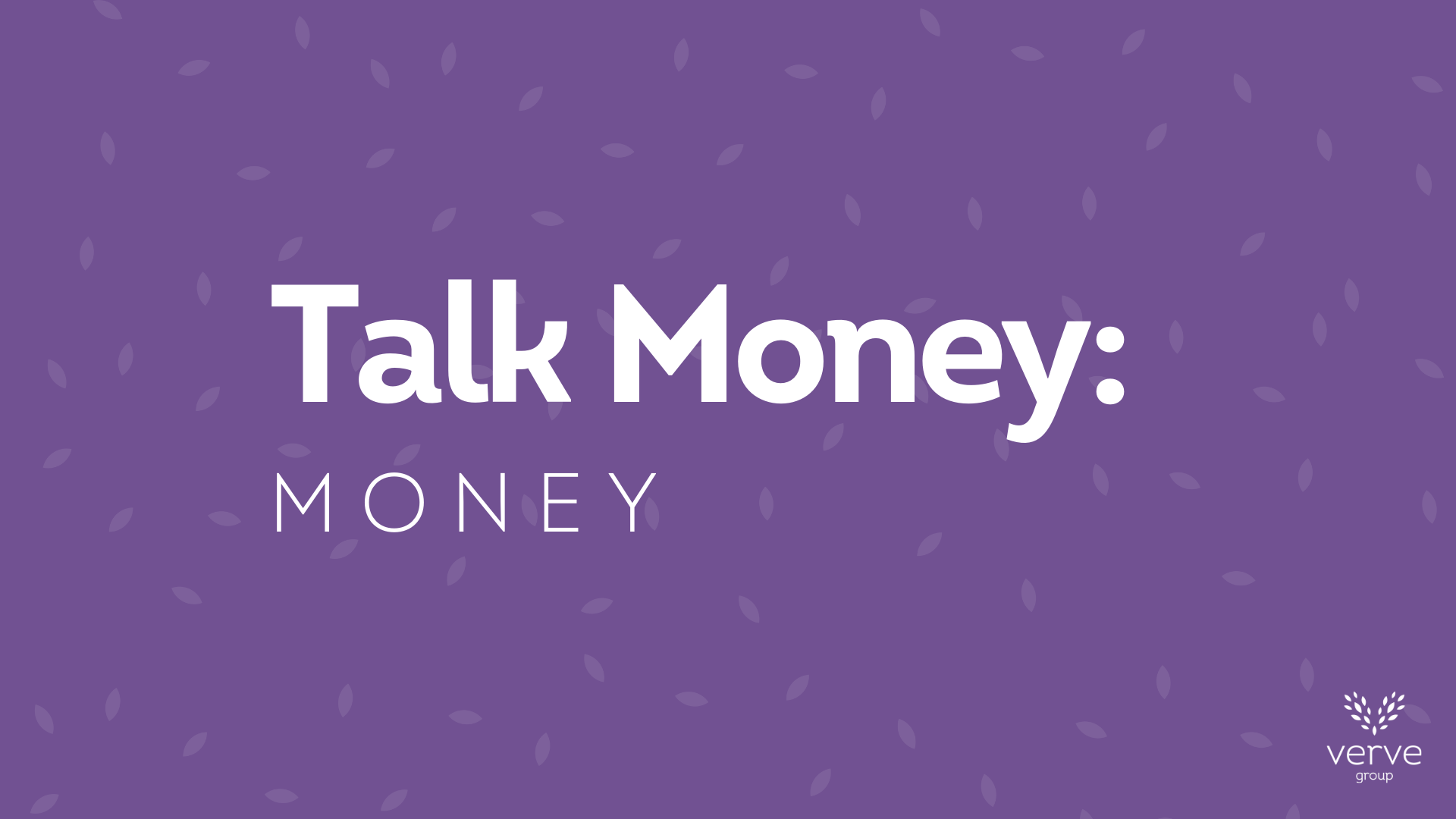 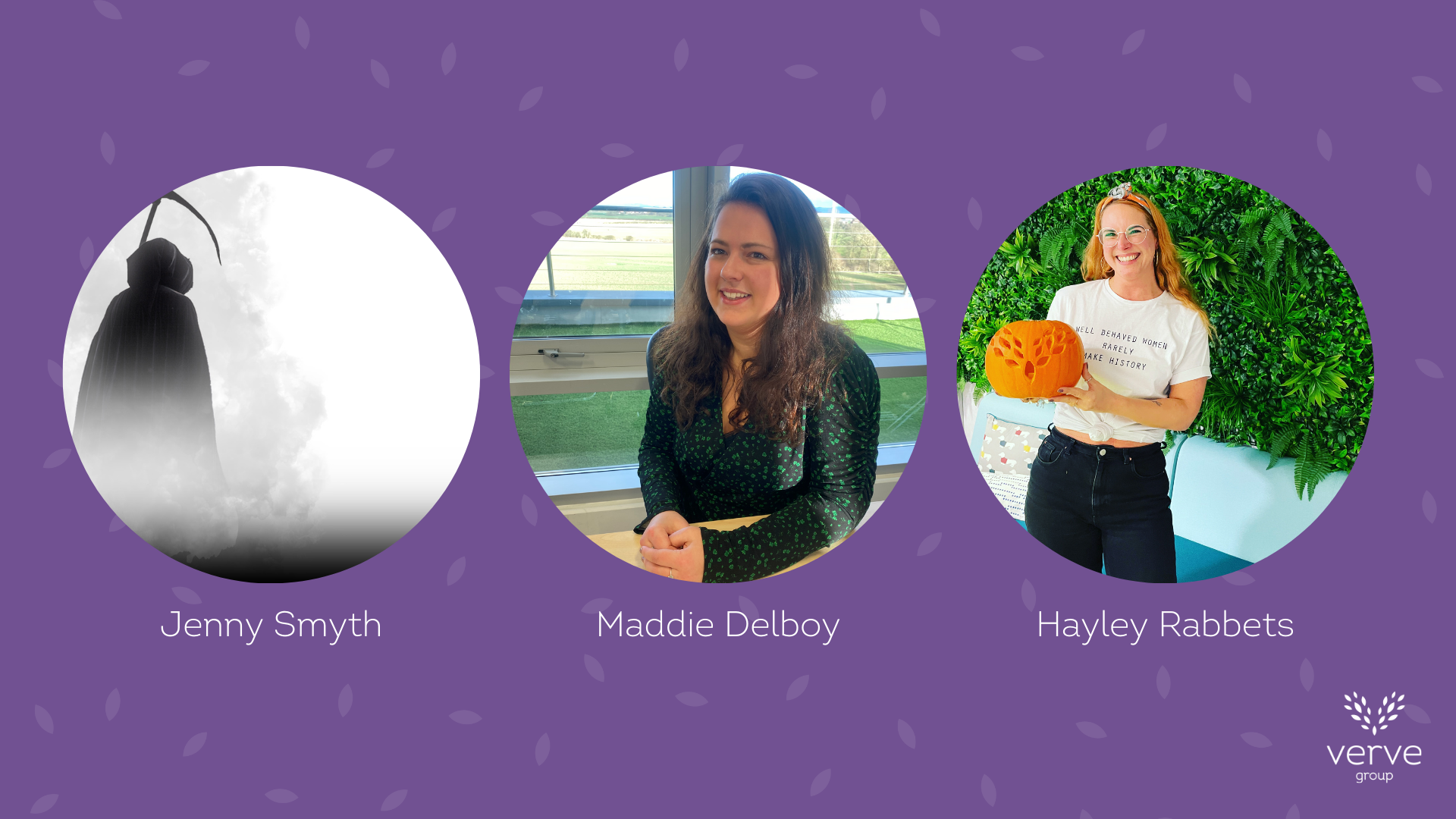 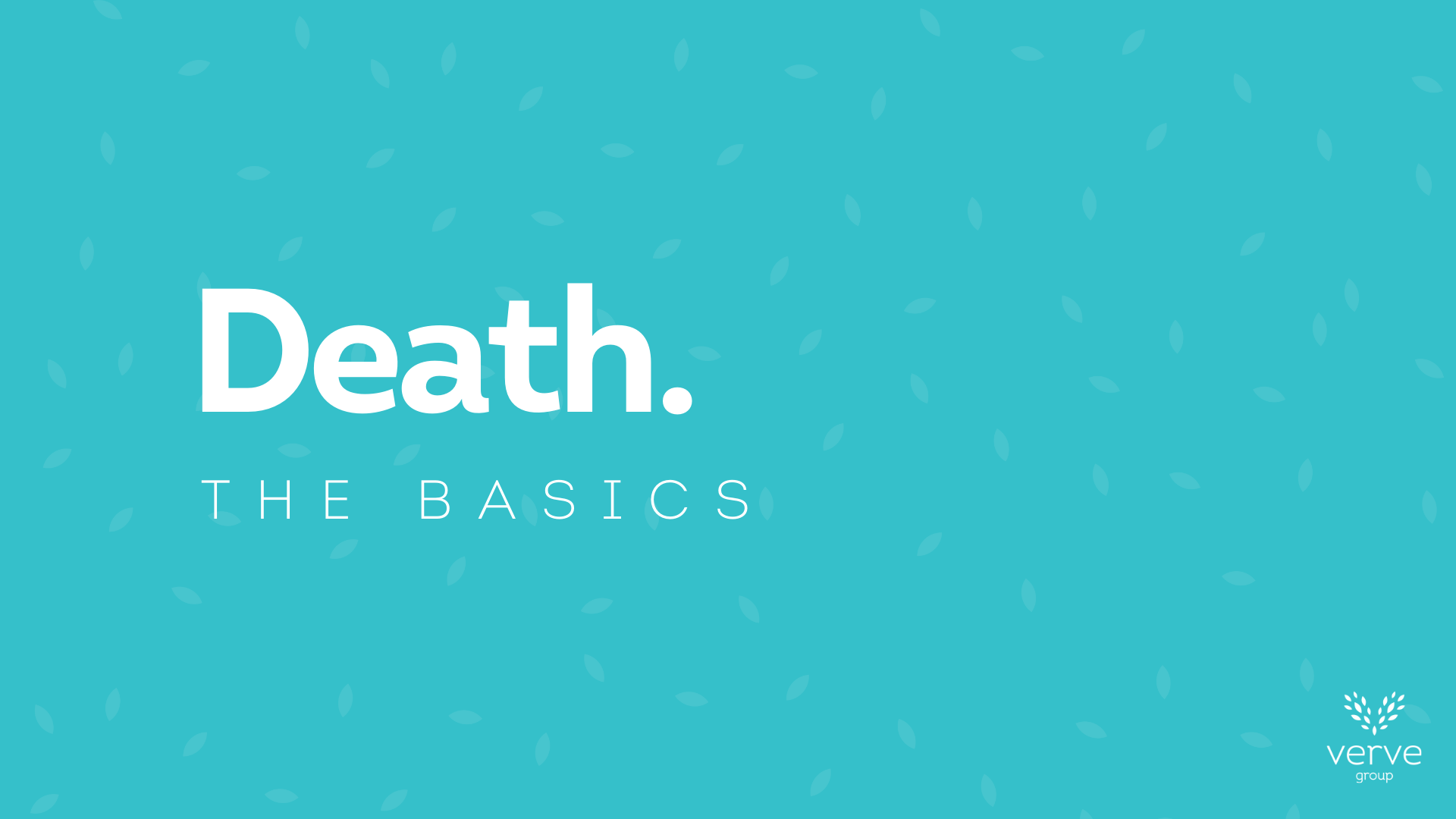 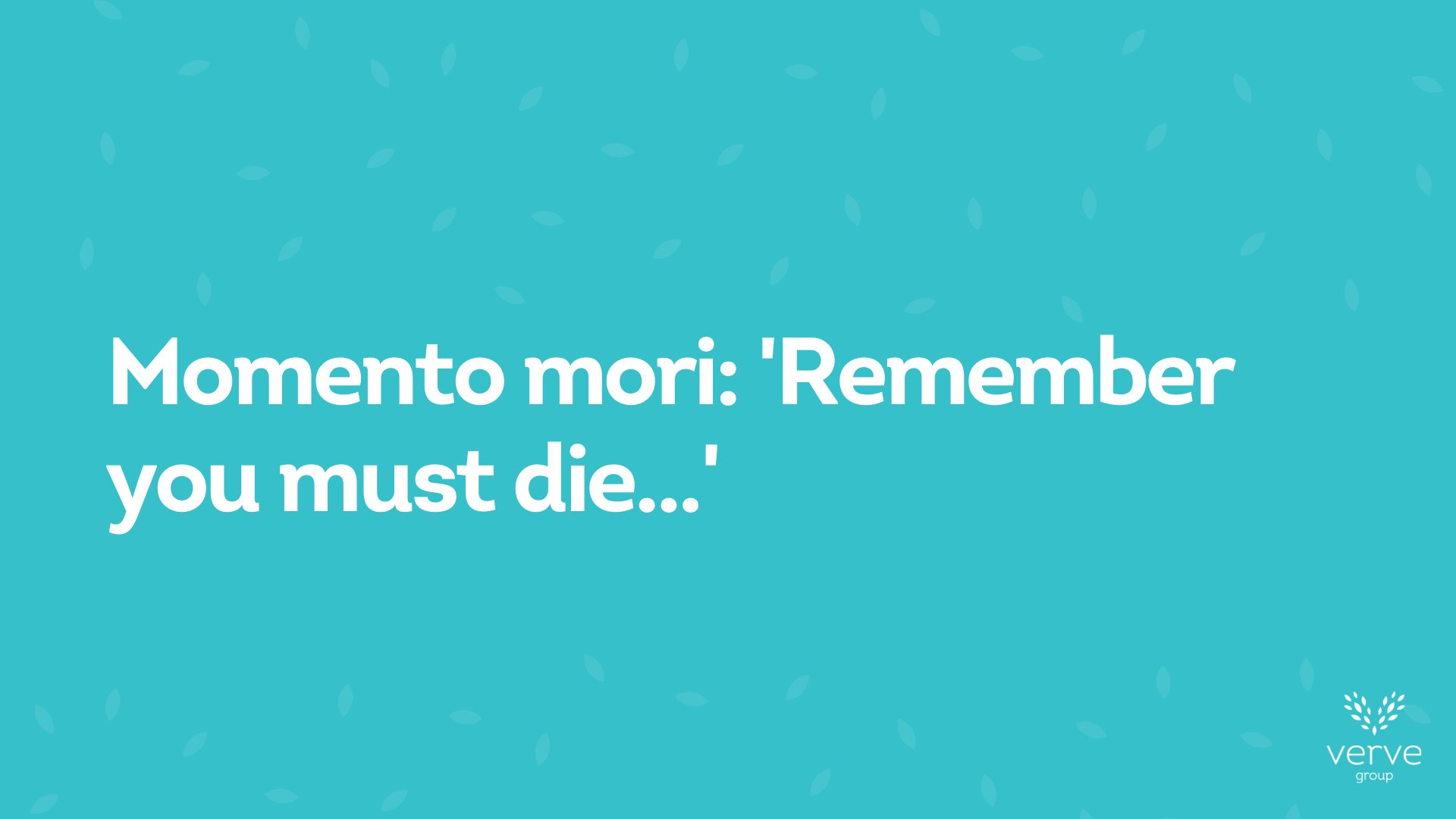 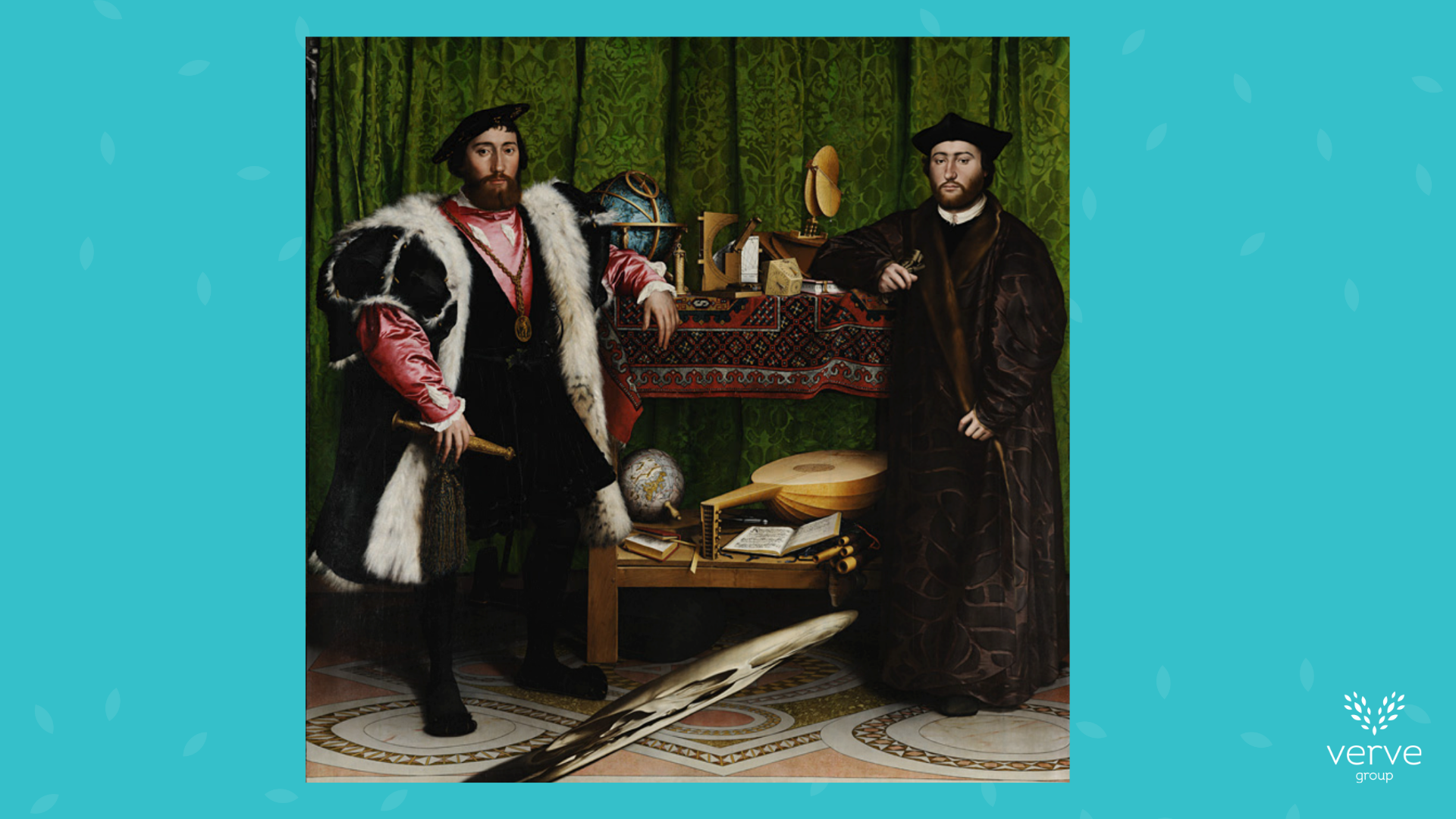 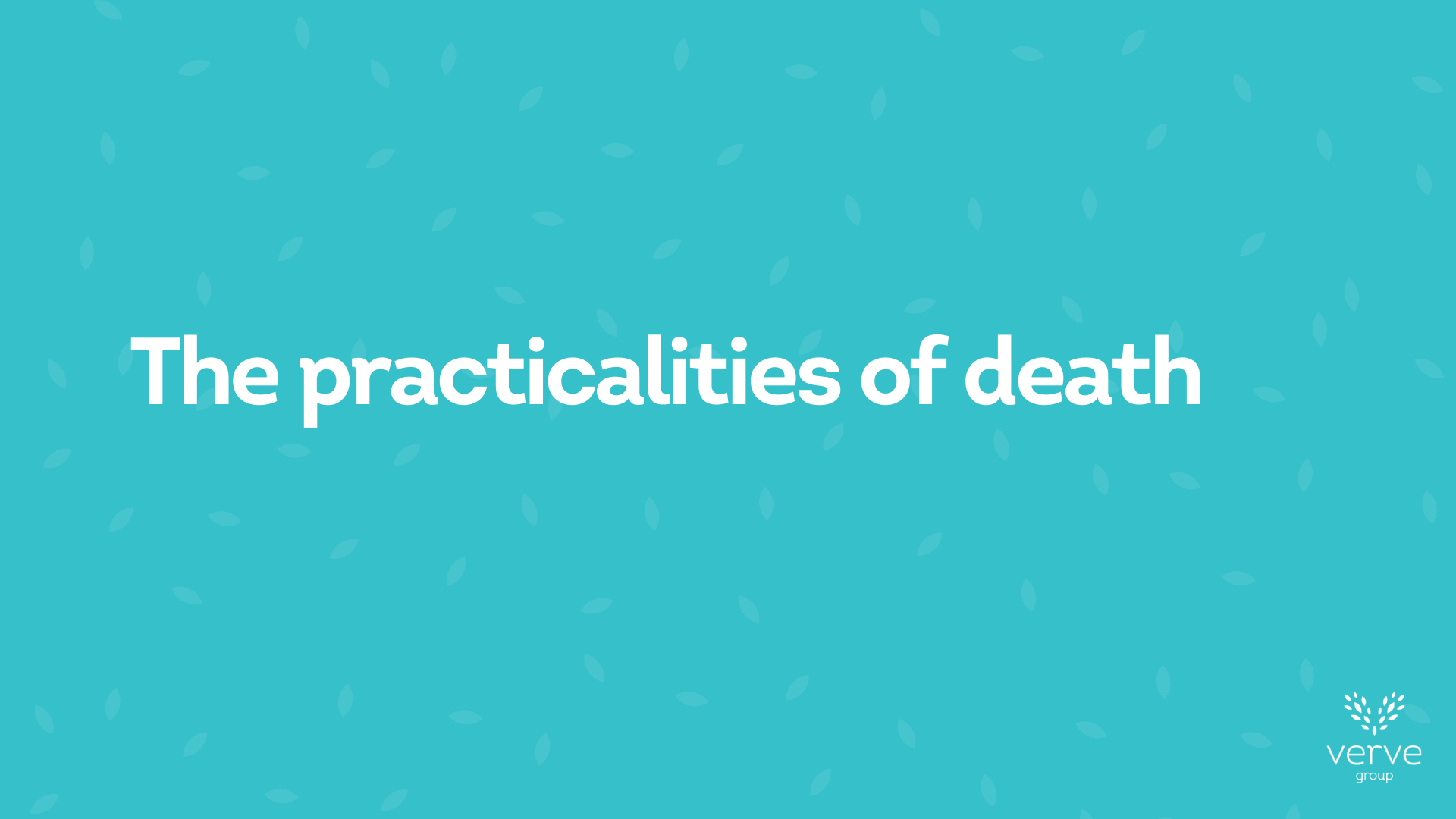 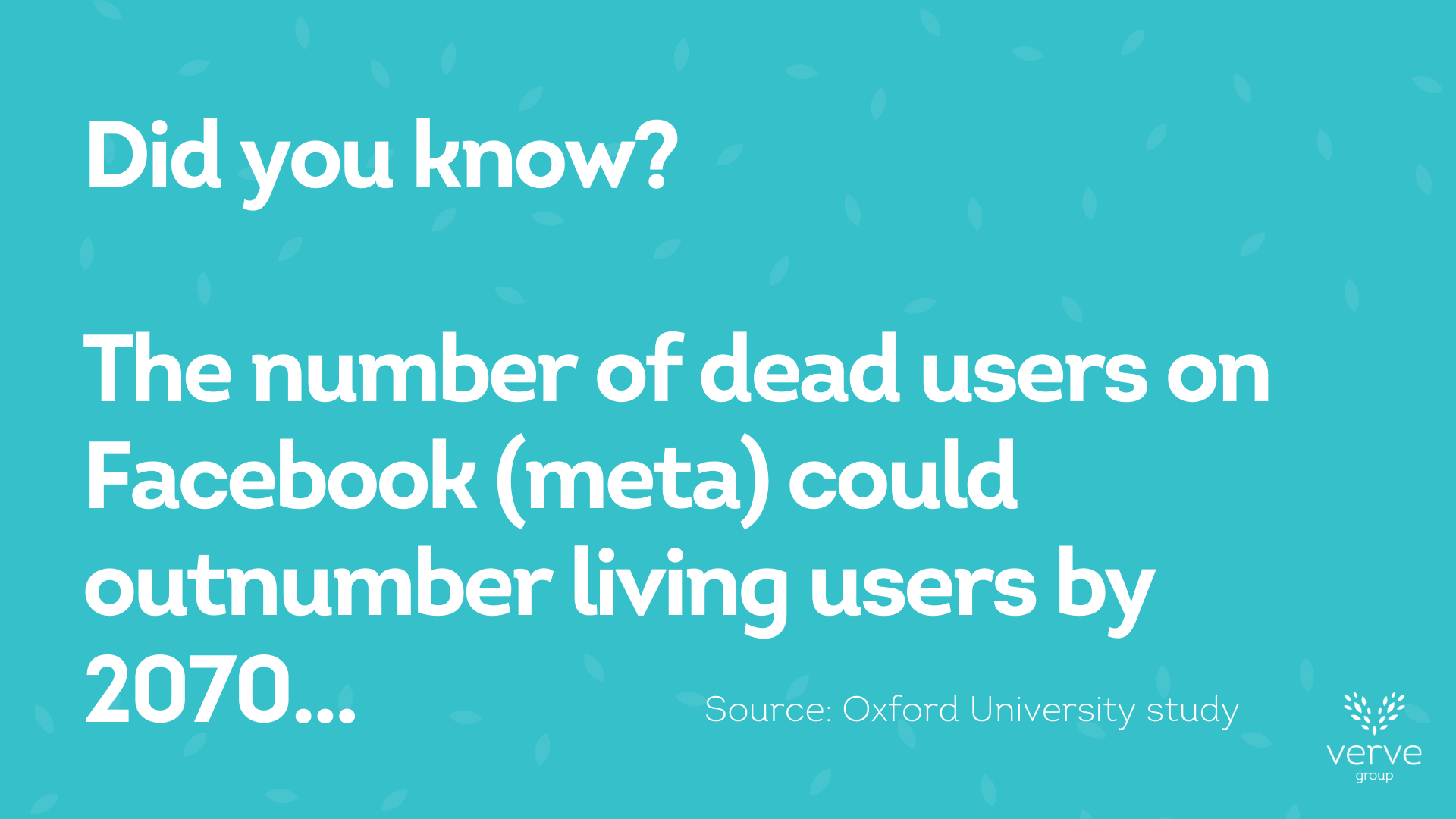 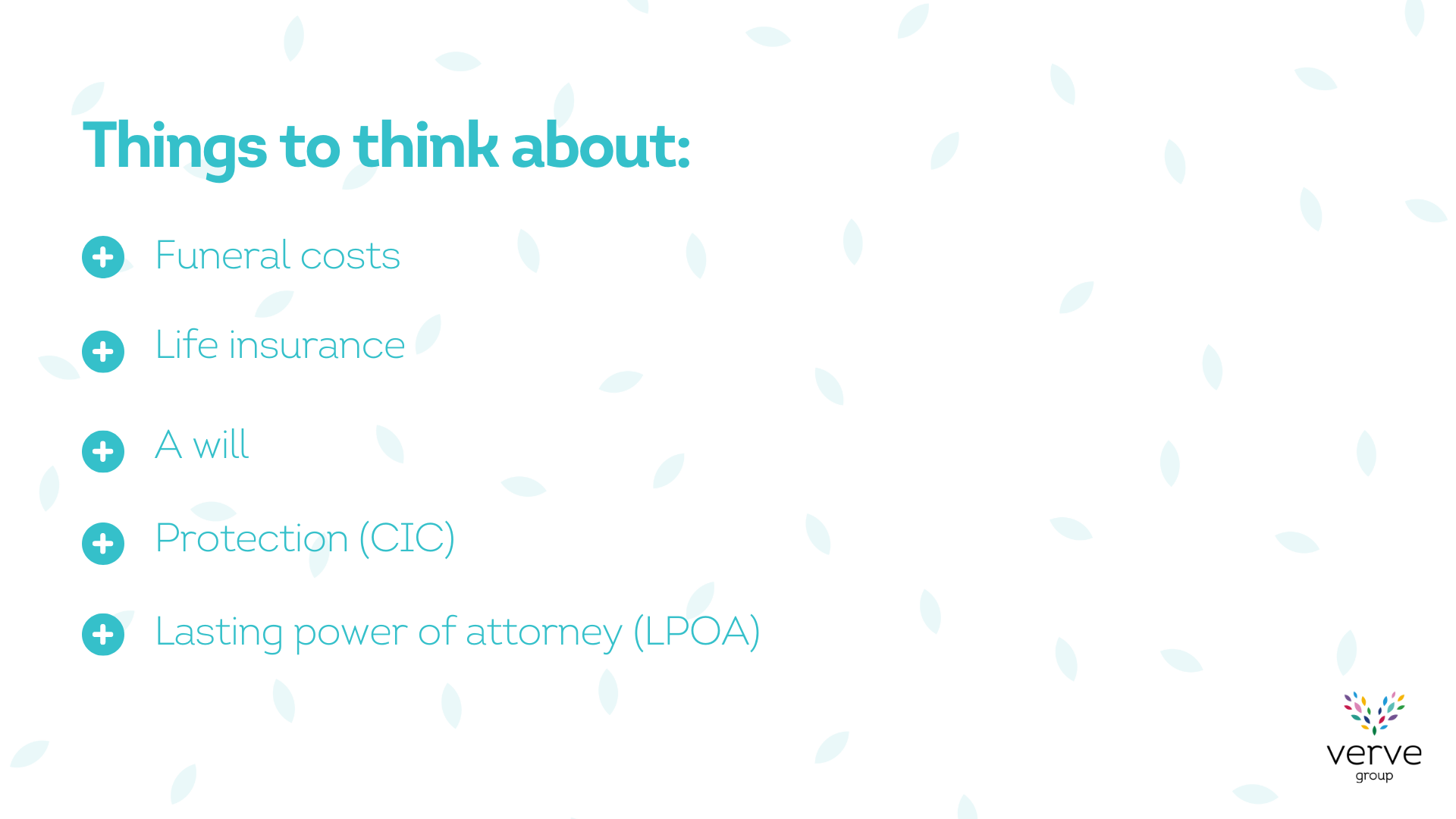 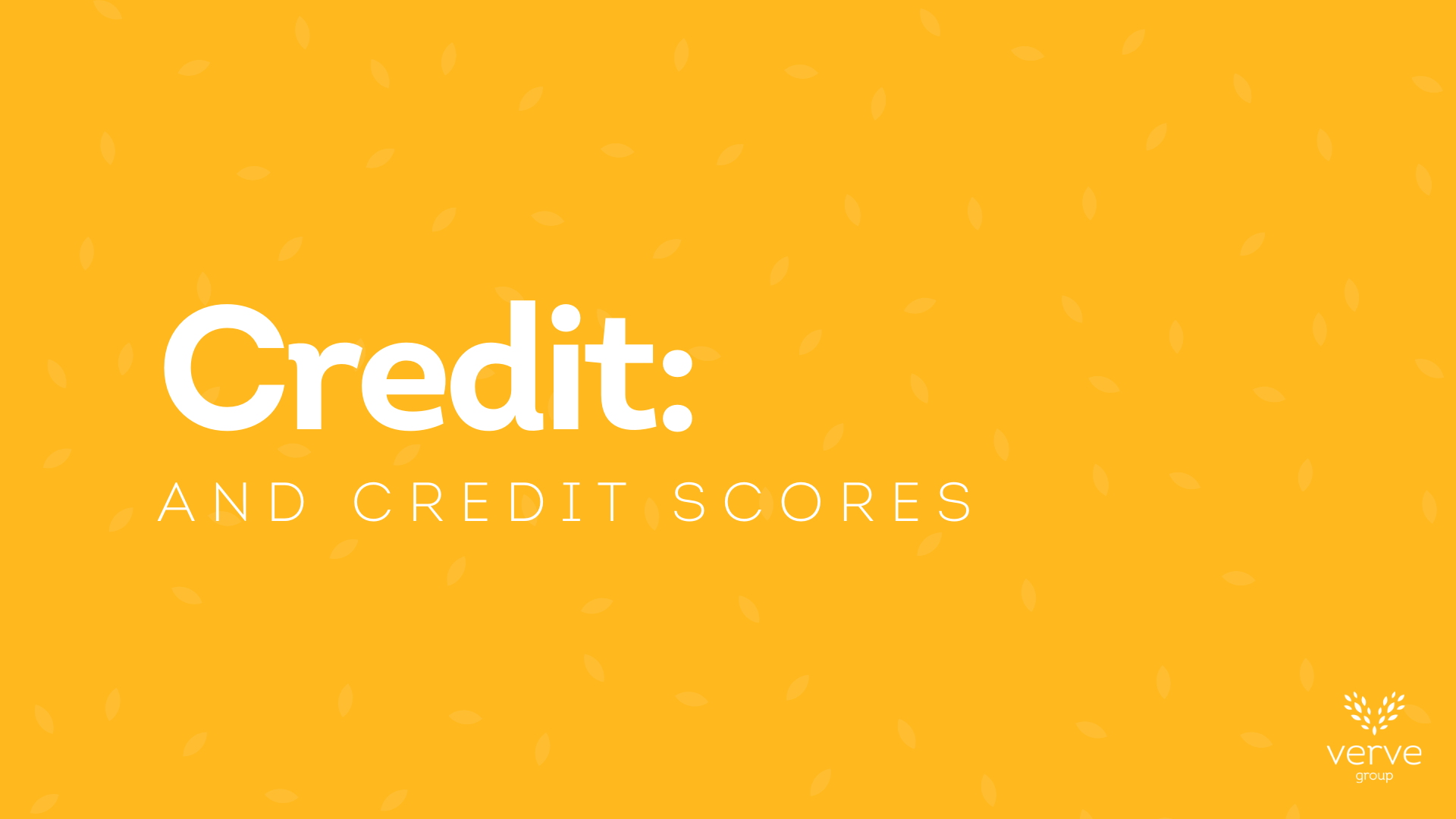 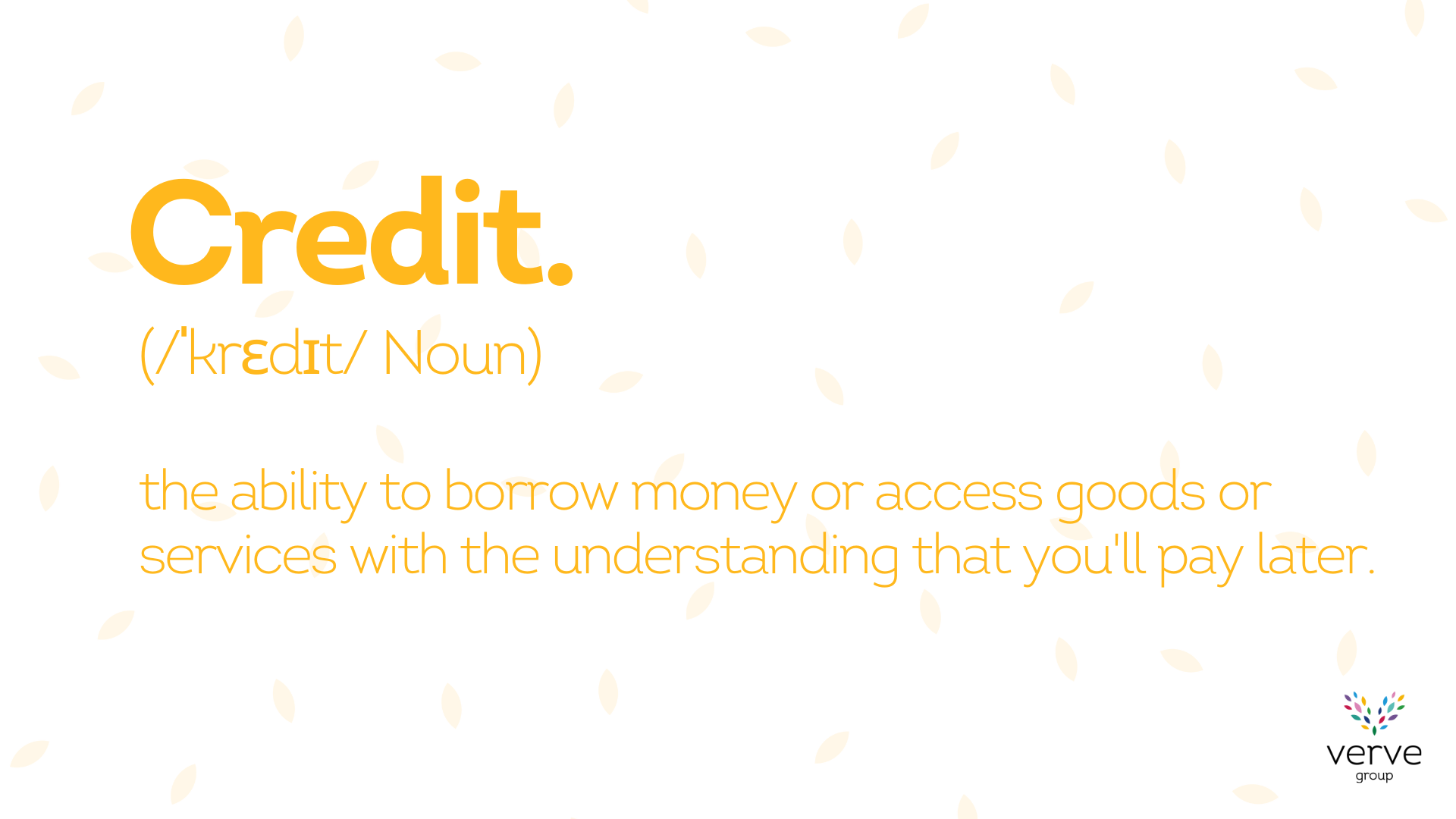 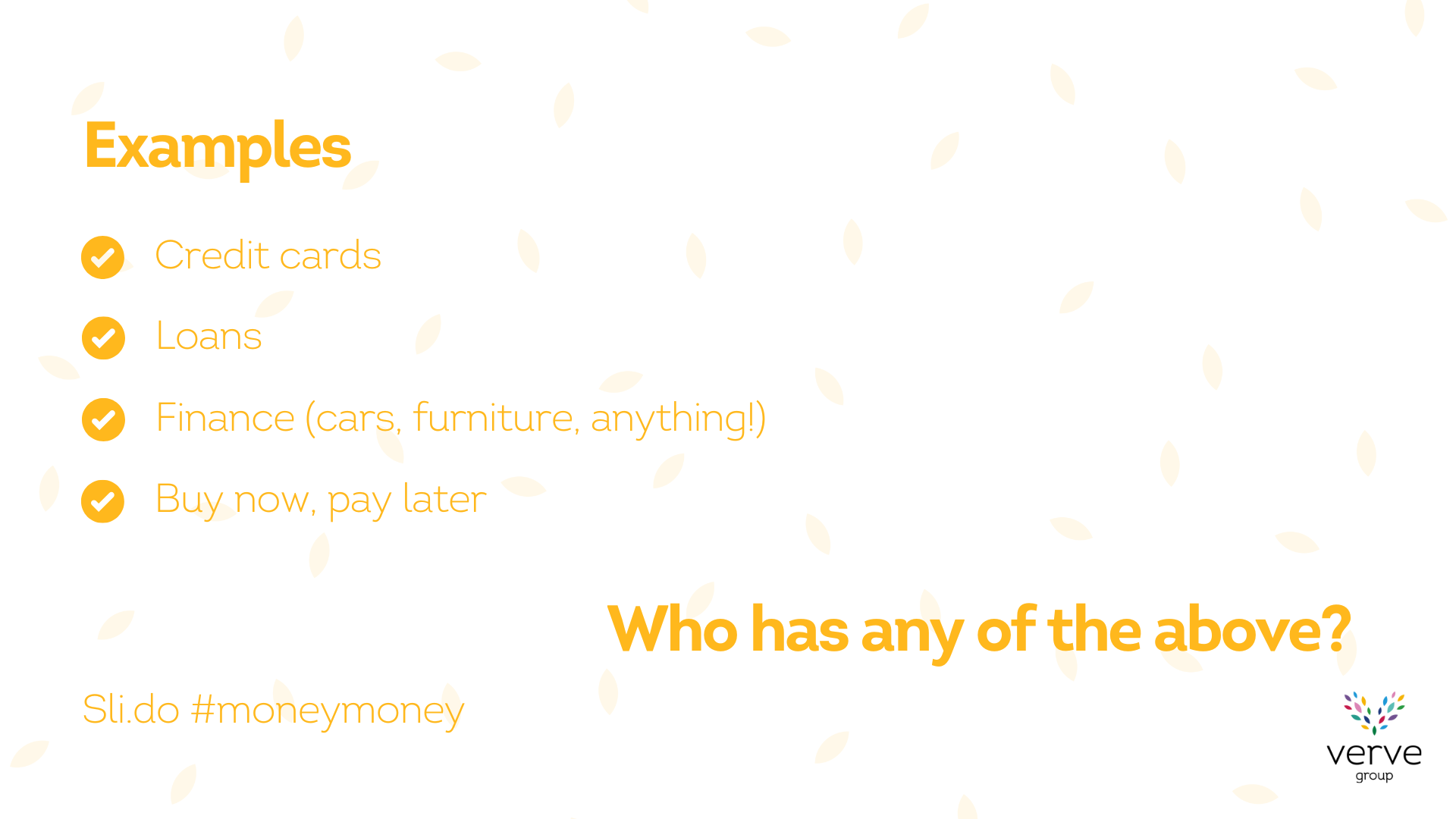 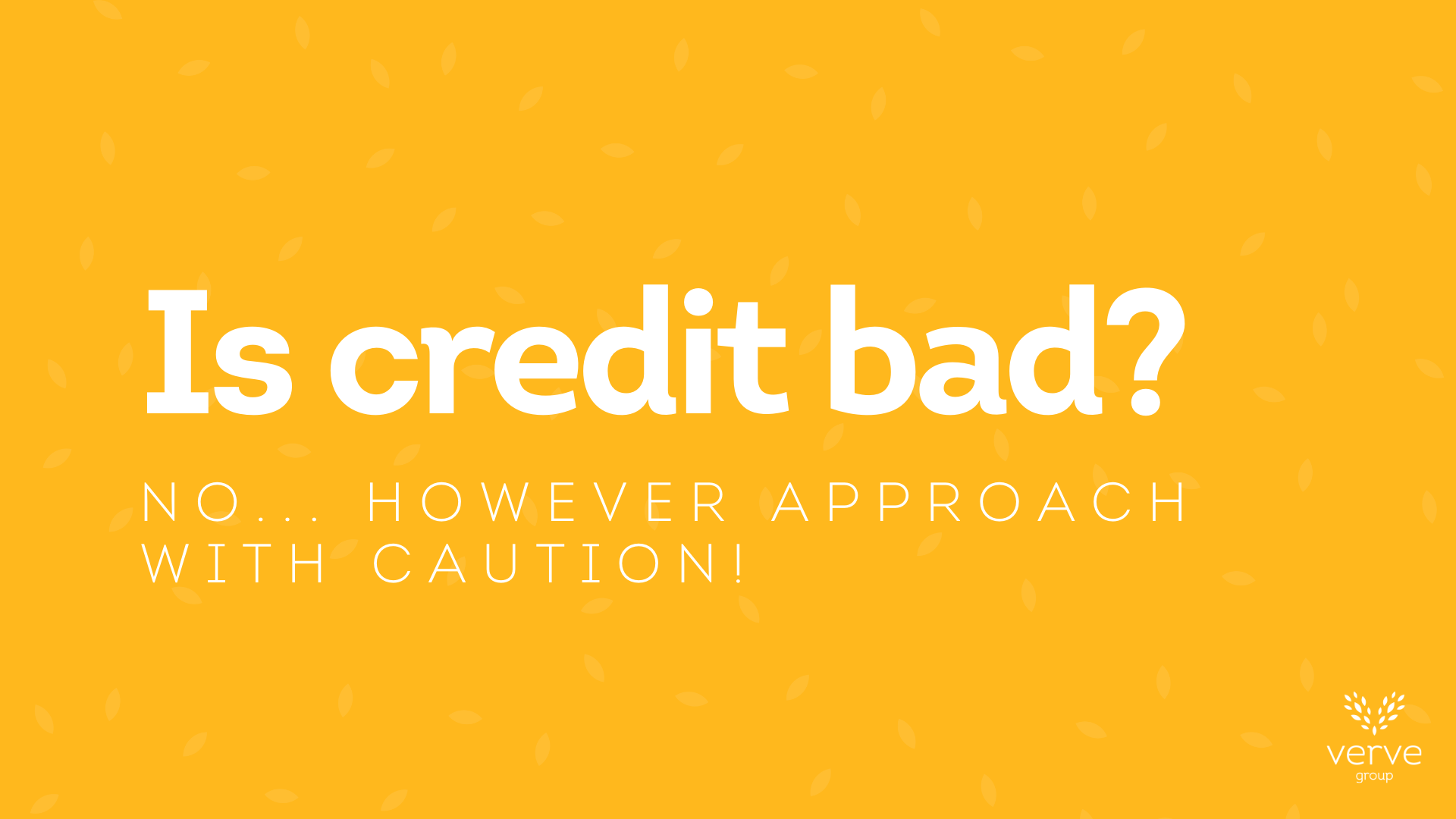 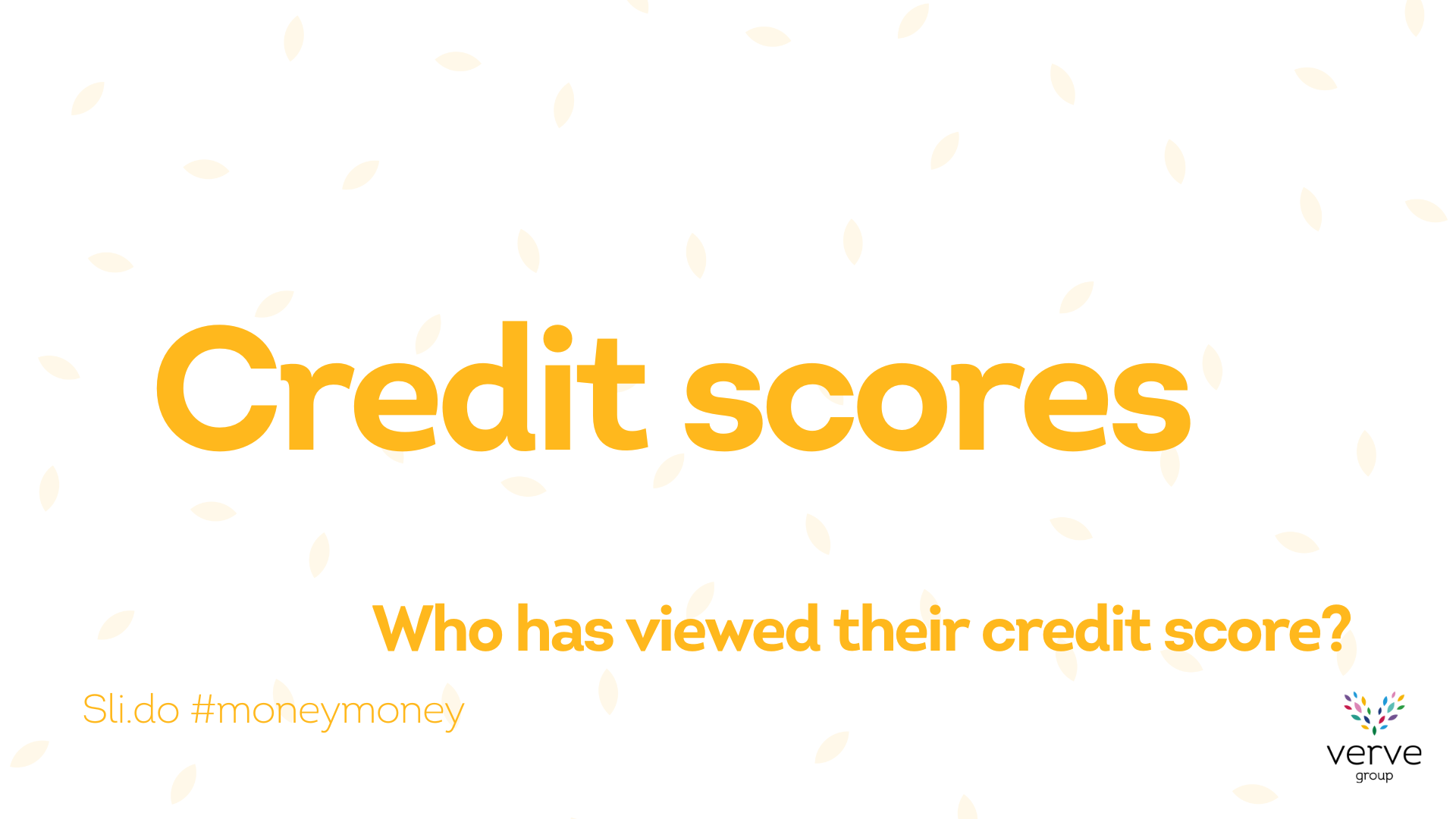 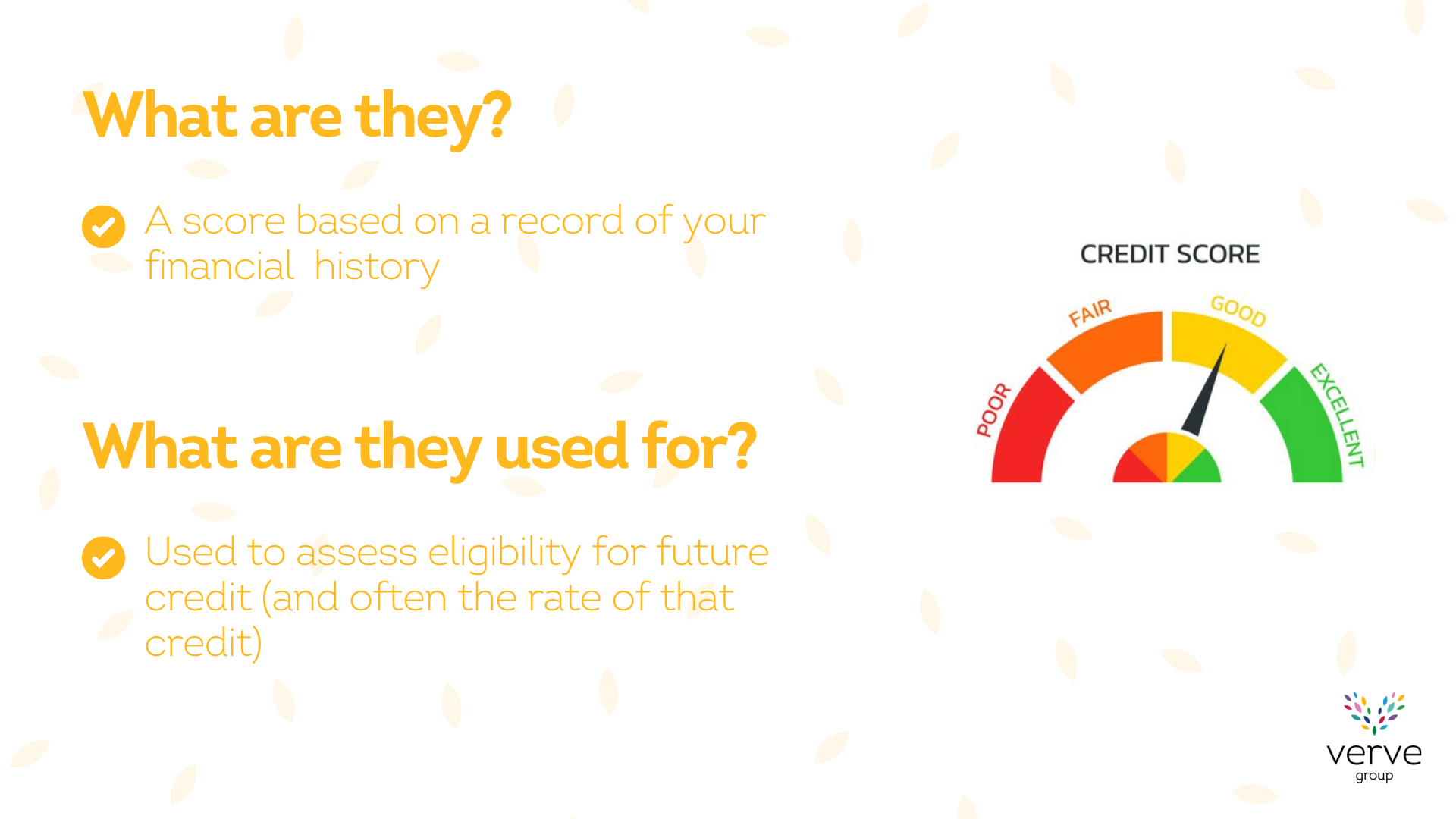 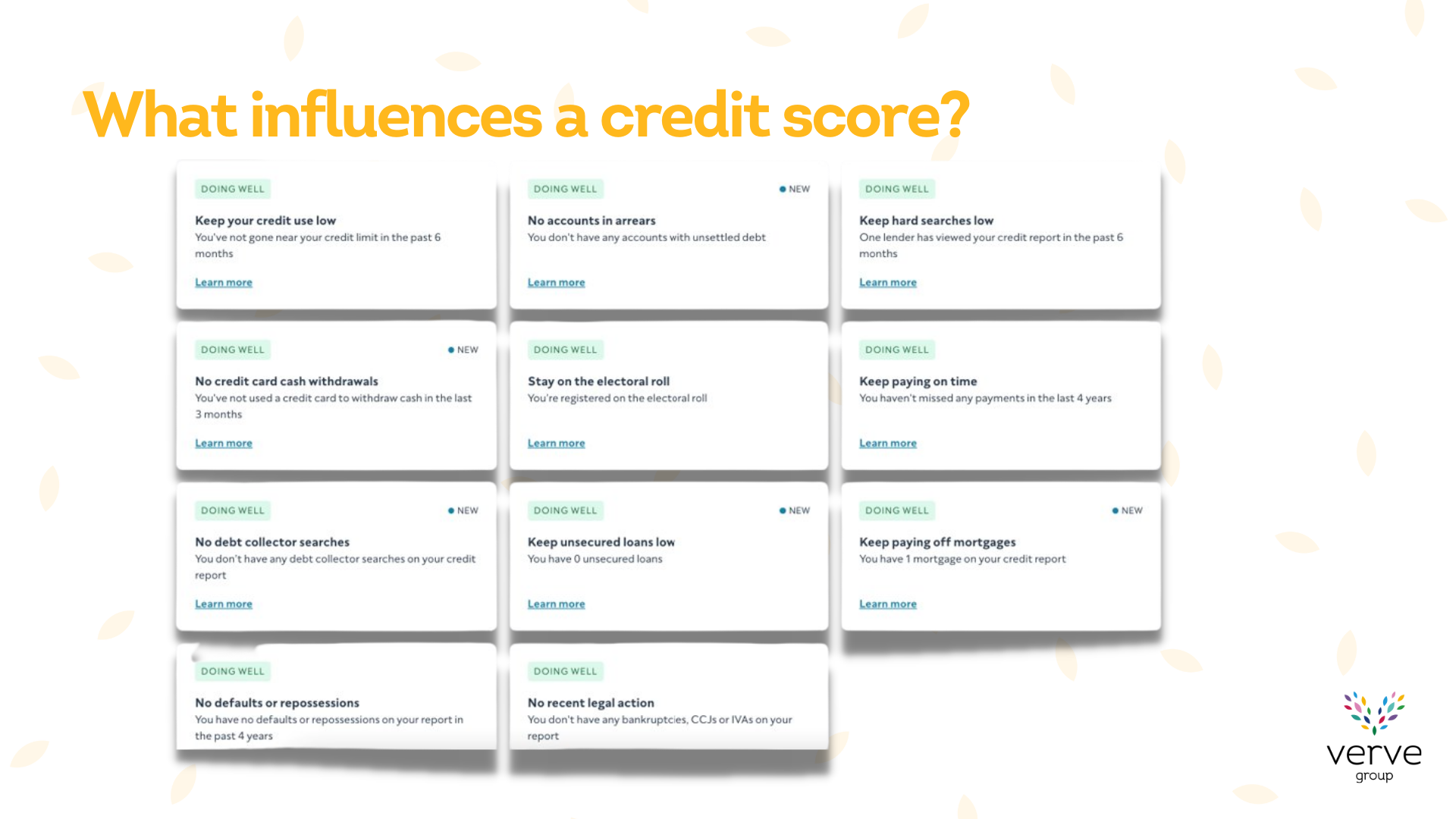 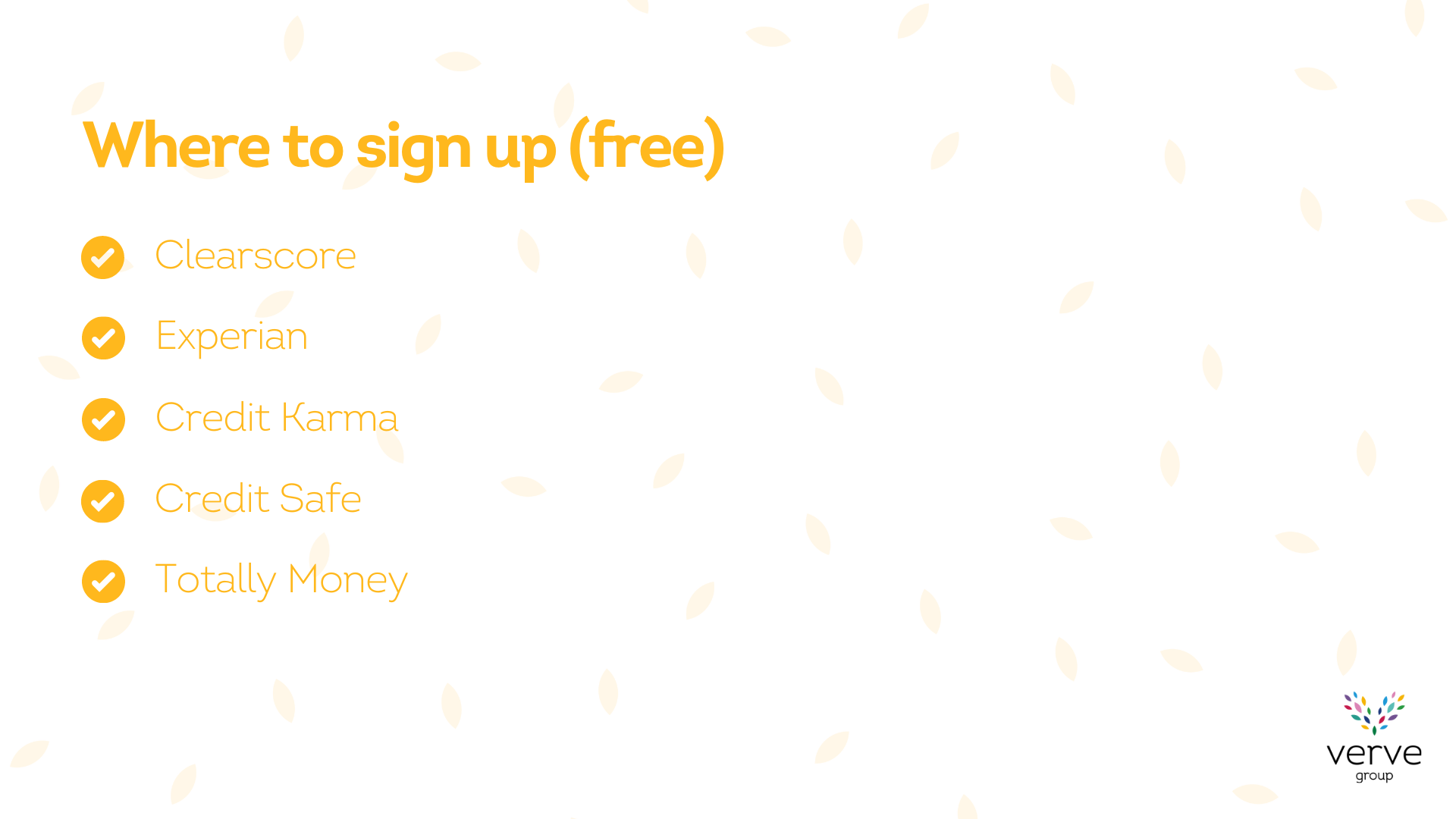 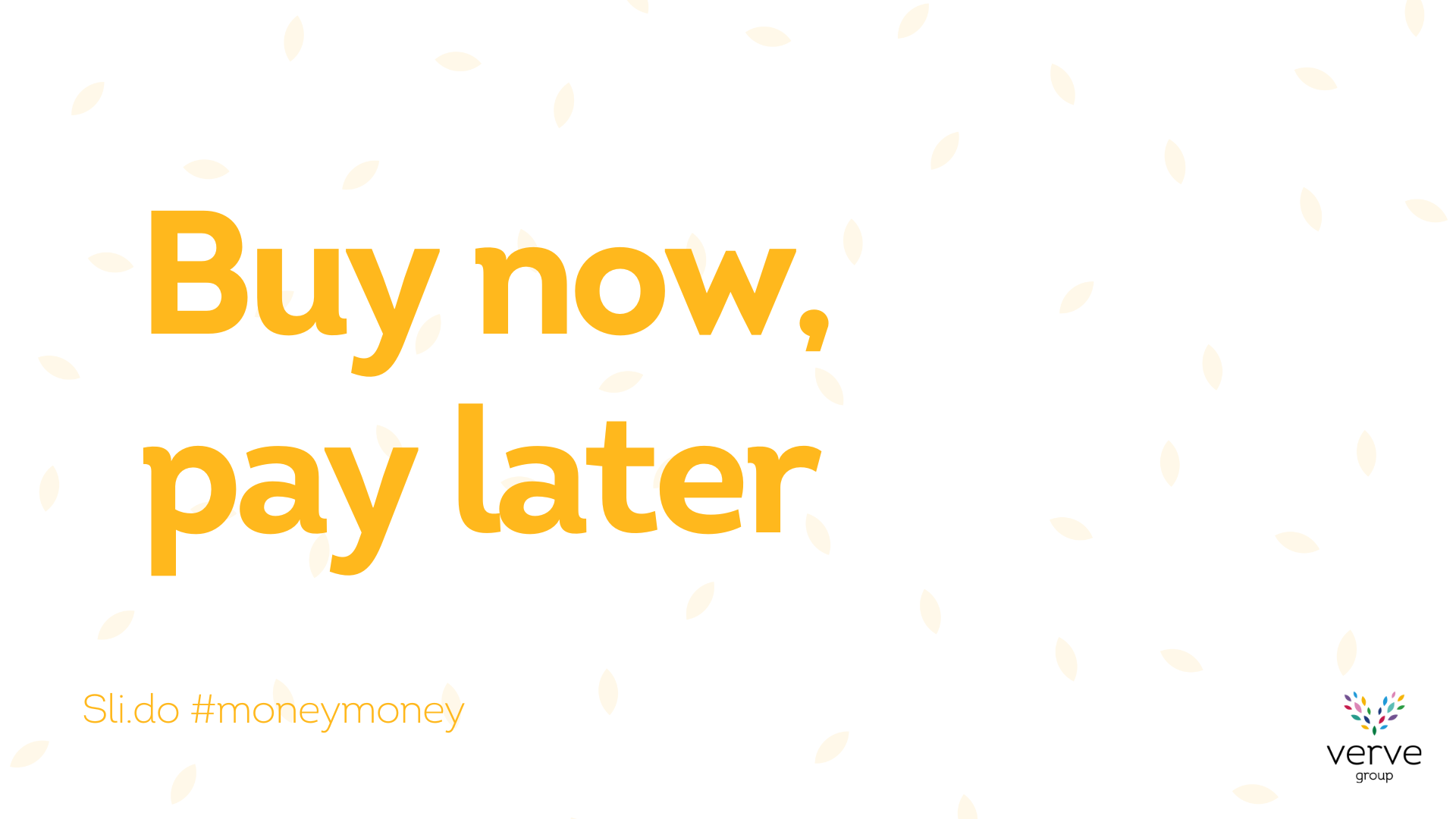 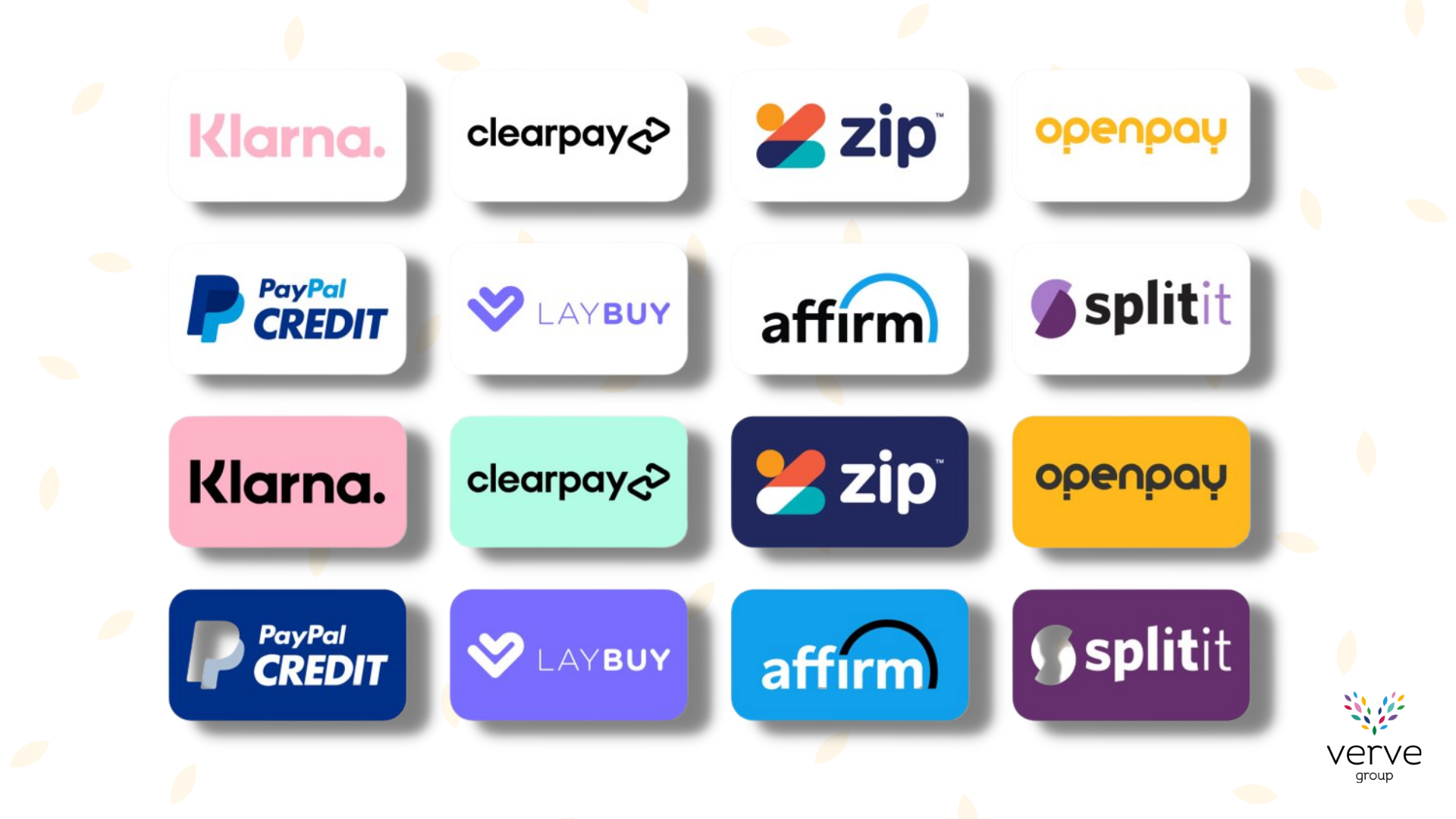 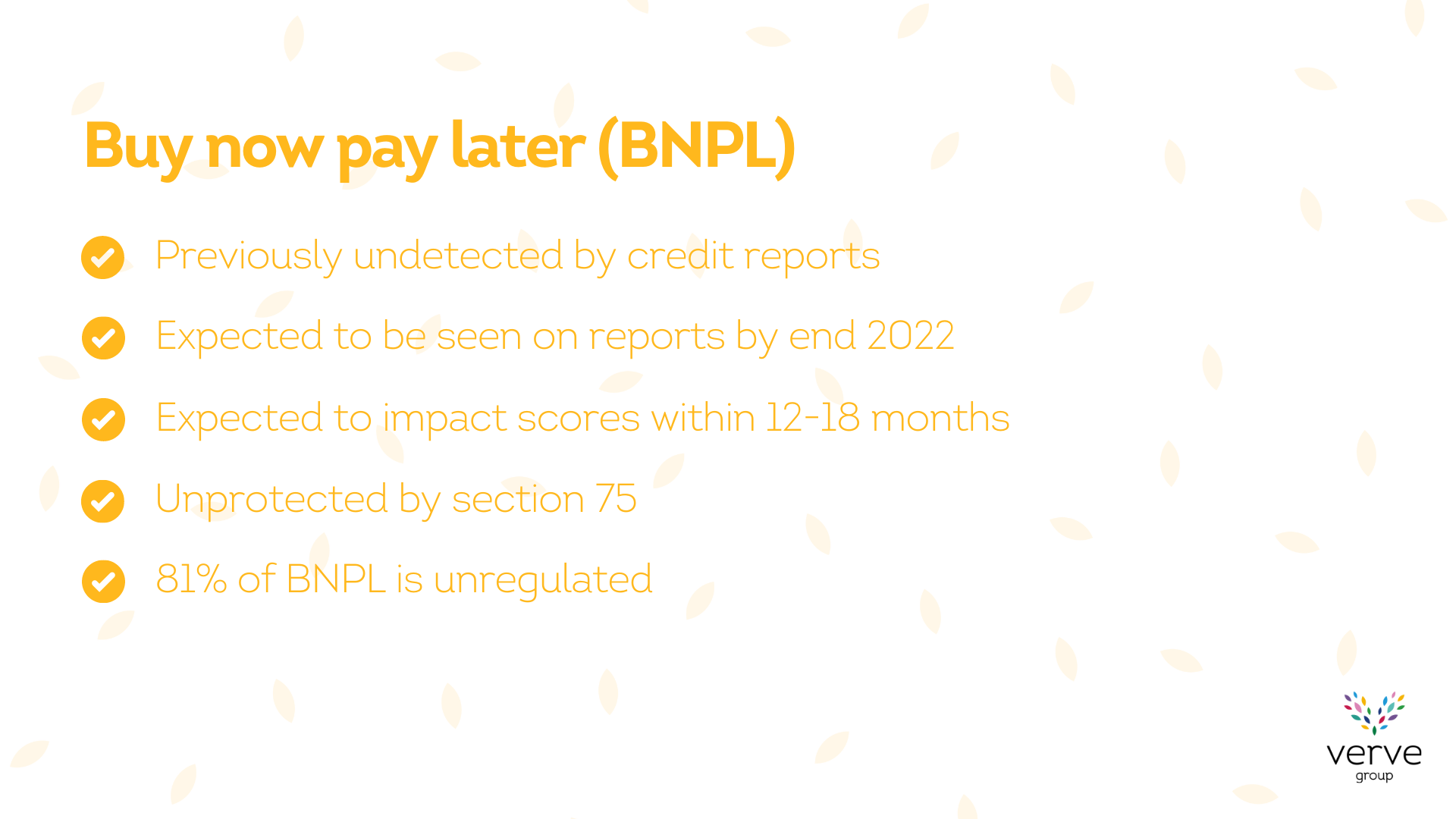 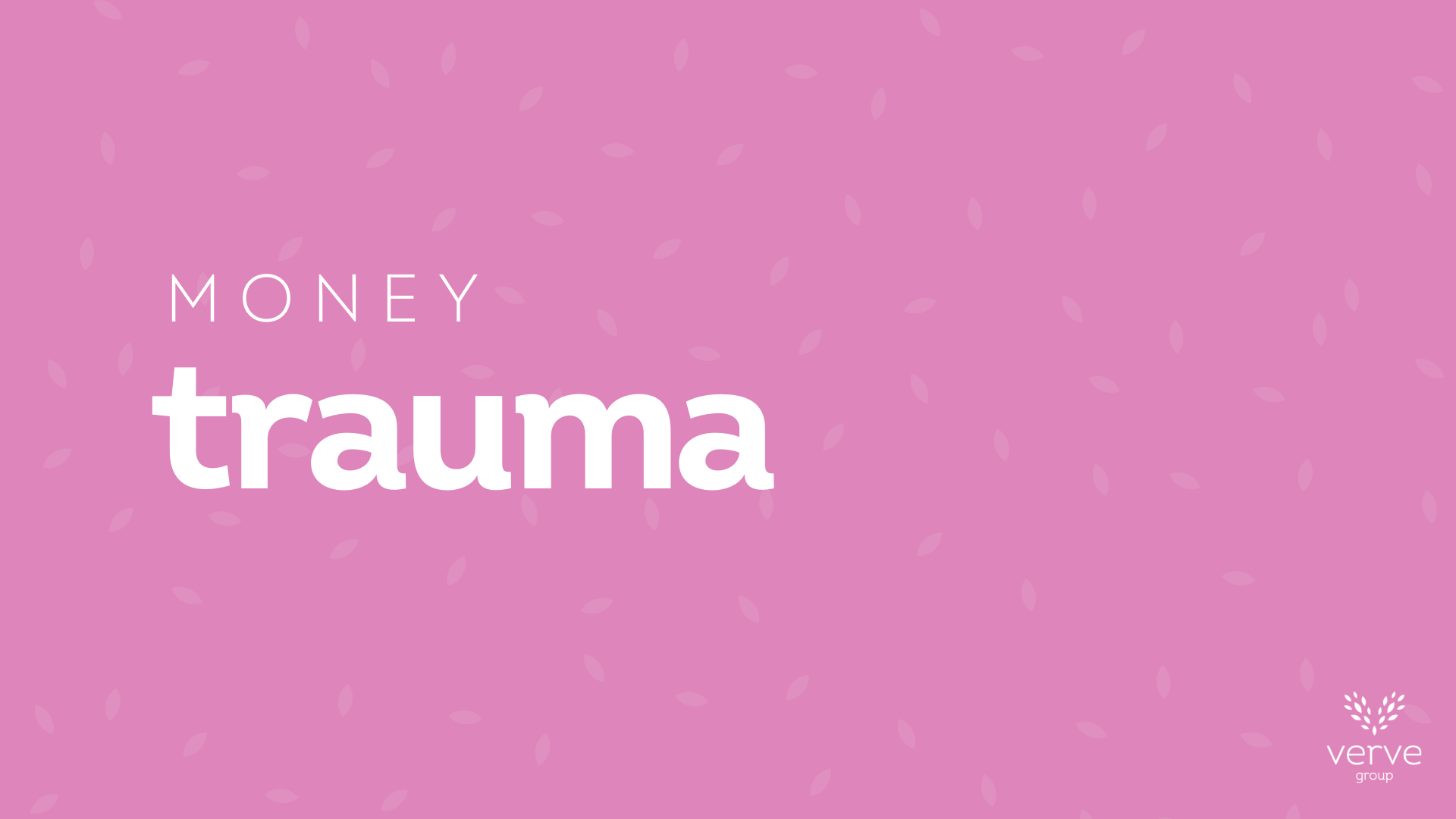 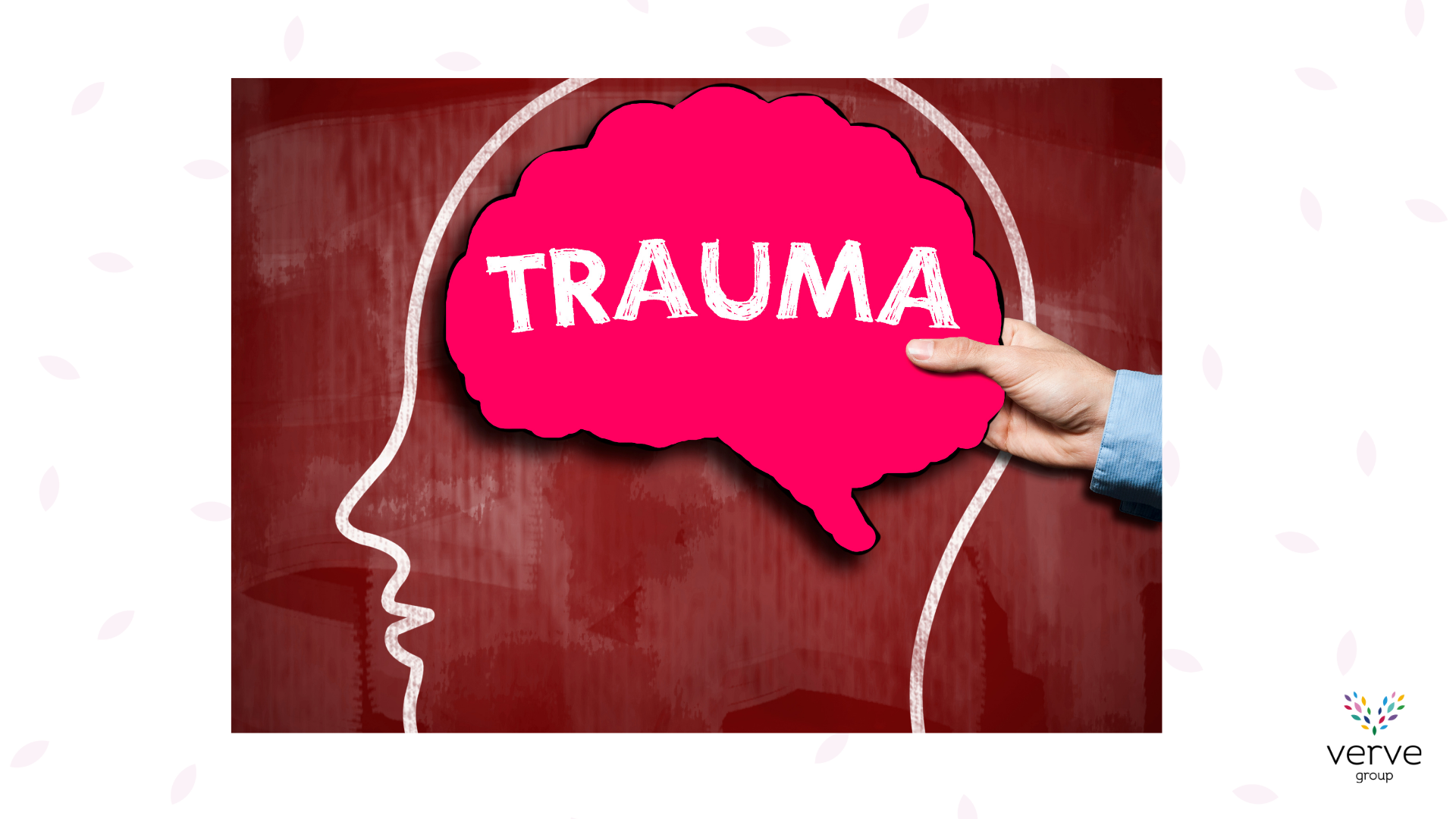 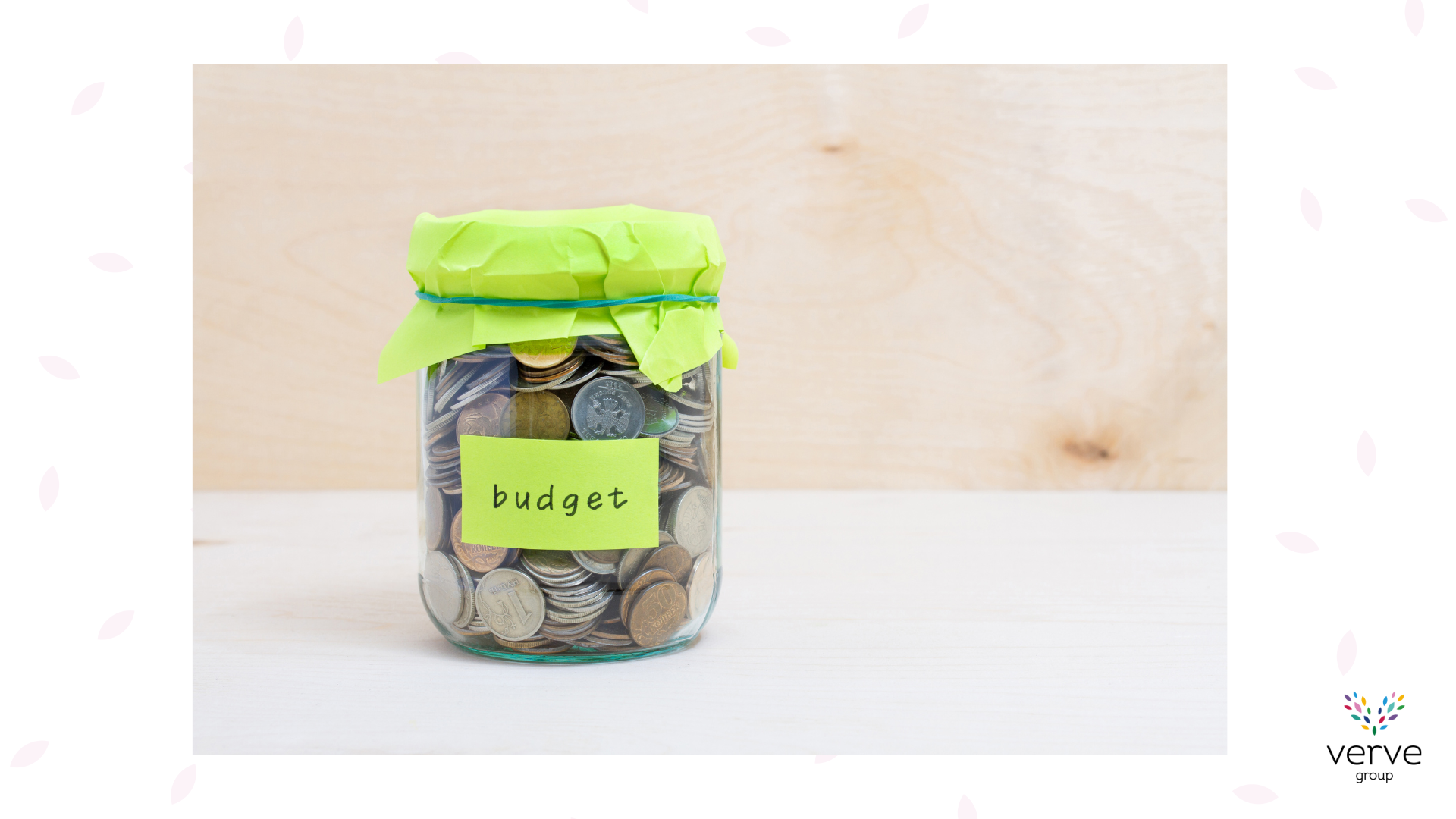 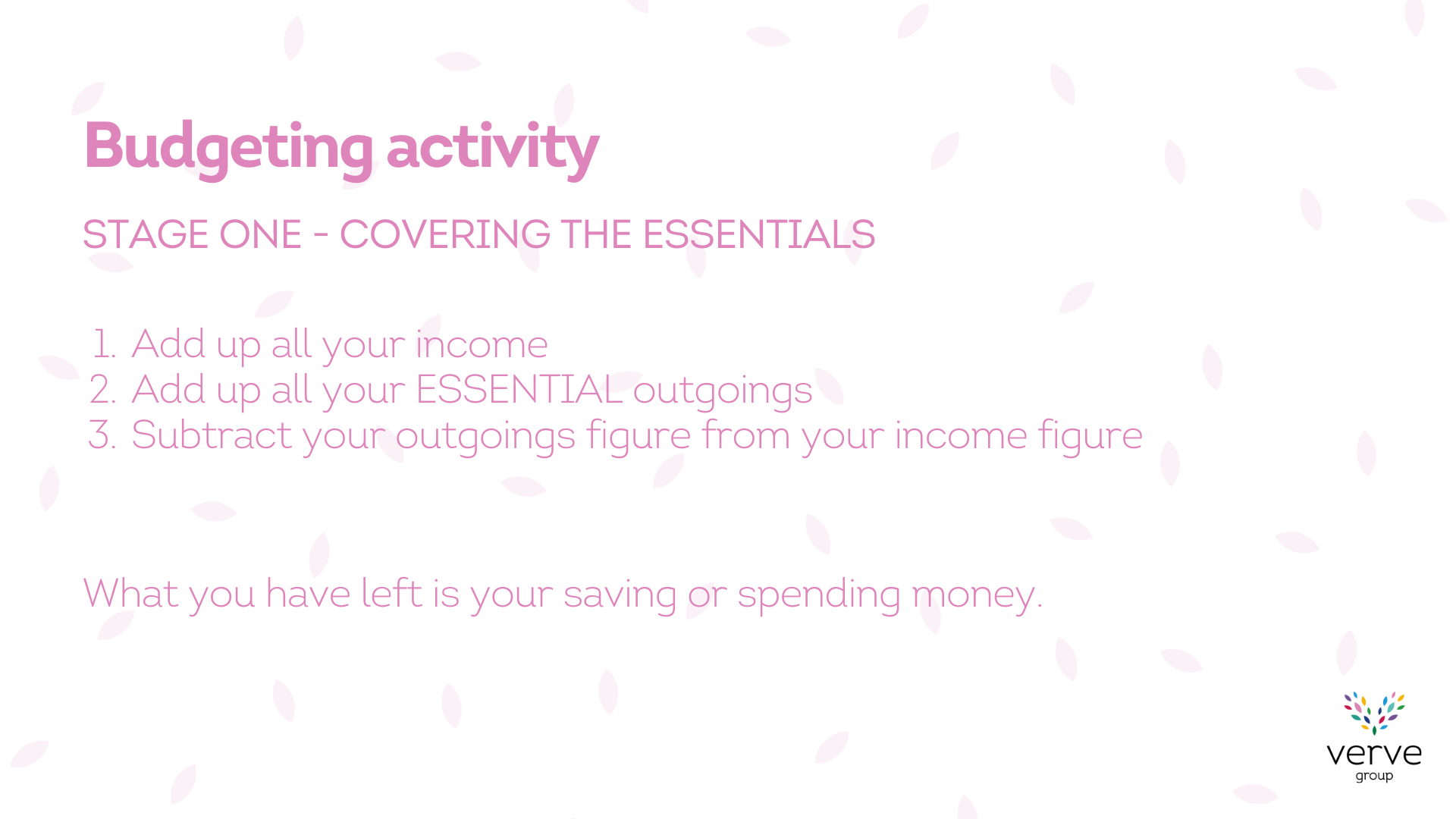 Budgeting activity.
STAGE ONE – COVERING THE ESSENTIALS 

Add up all your income
Add up all your essential outgoings
Subtract your outgoings figure from your income figure

What you have left is your spending or saving money.
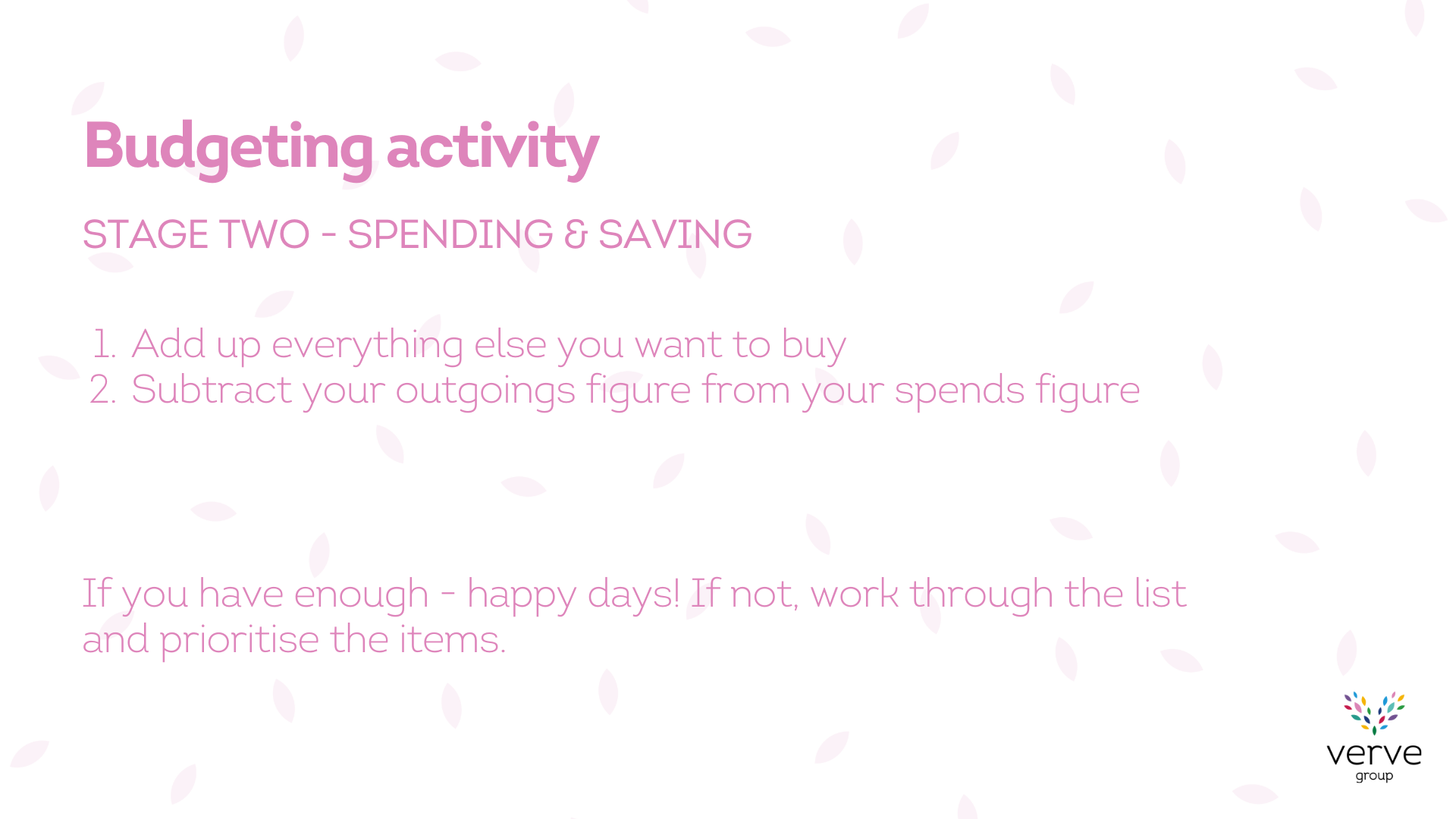 Budgeting activity.
STAGE TWO – SPENDING & SAVING 

Add up everything else you want to buy
Subtract your outgoings figure from your spends figure

If you have enough, happy days! If not, work through the list and prioritise the items.
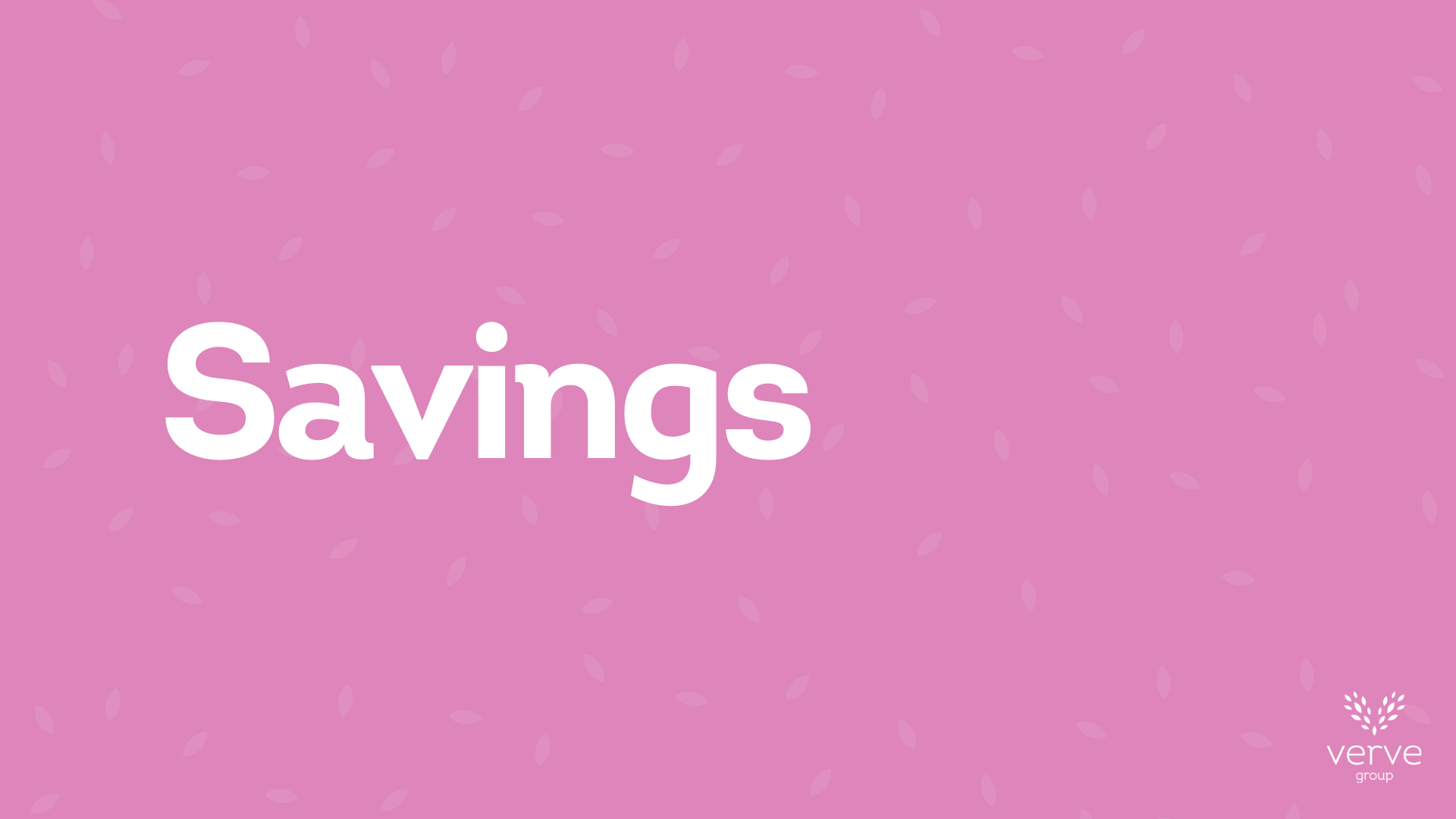 Savings
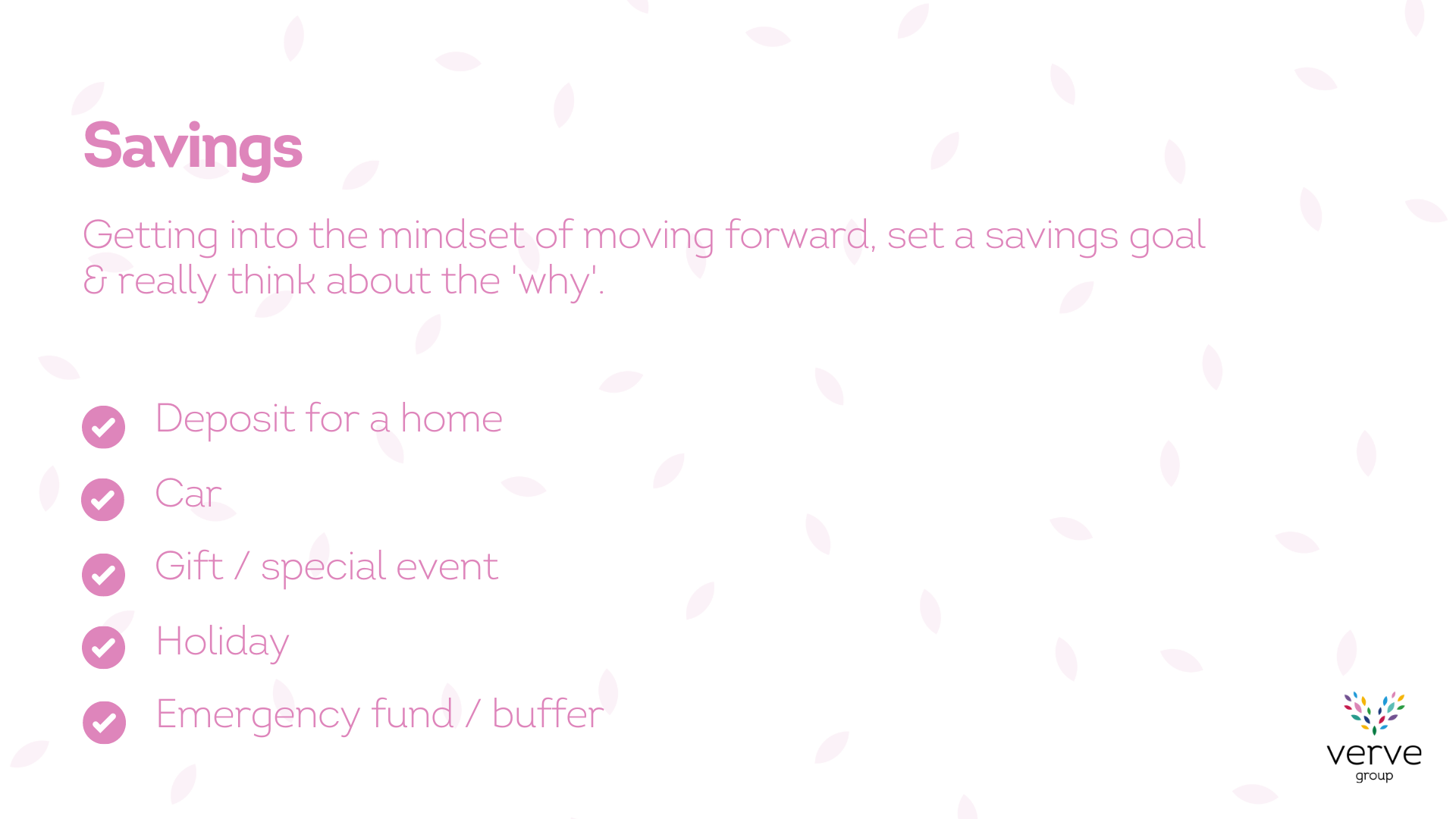 Savings.
Getting into the mindset of moving forward, set a savings goal & really think about the “why”:

Deposit for a home 
Car 
Gift / special event
Holiday
Emergency fund / buffer
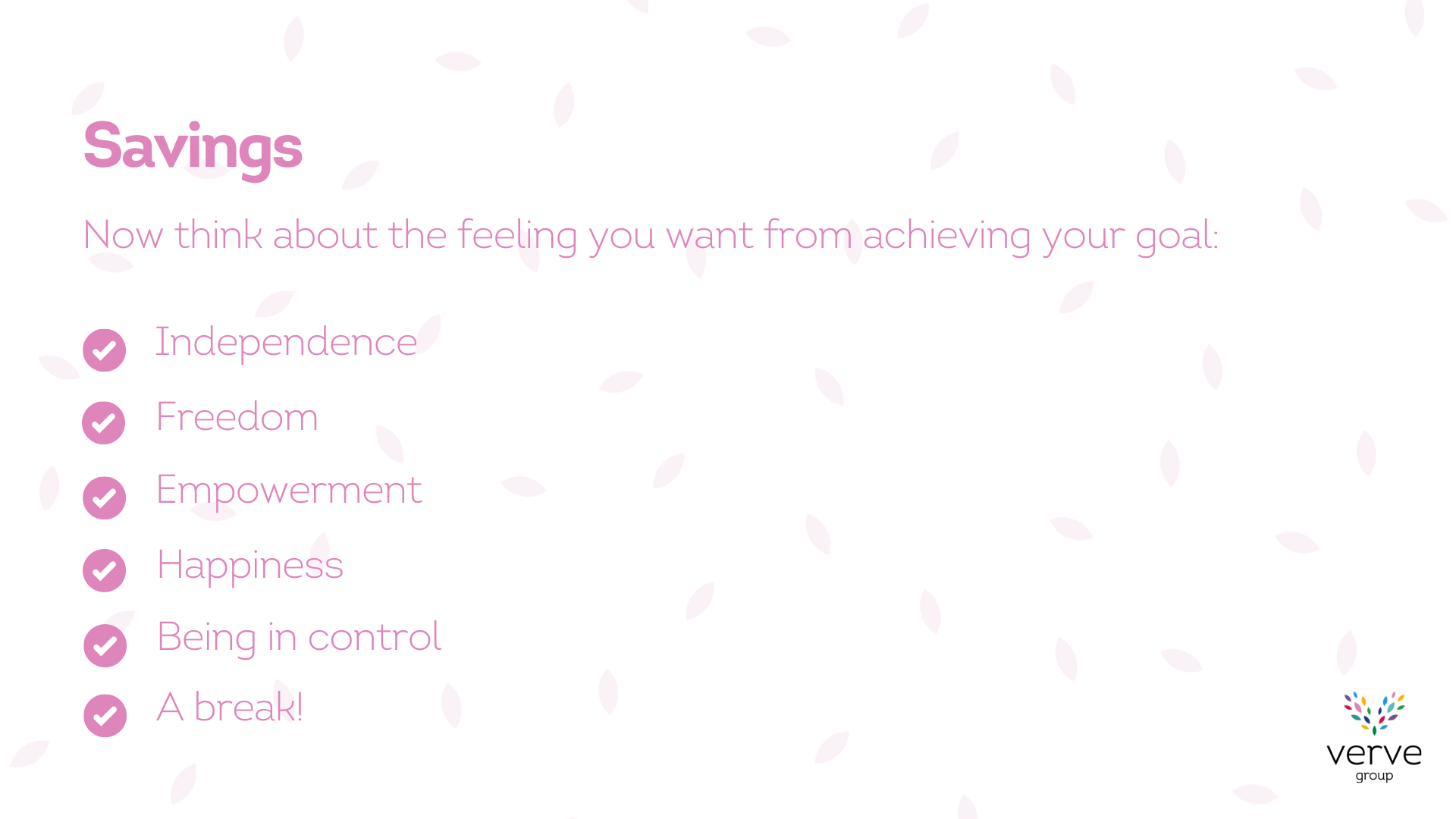 Savings.
Now think about the feeling you want from achieving your goal:

Independence
Freedom
Empowerment 
Happiness
Being in control 
A break!
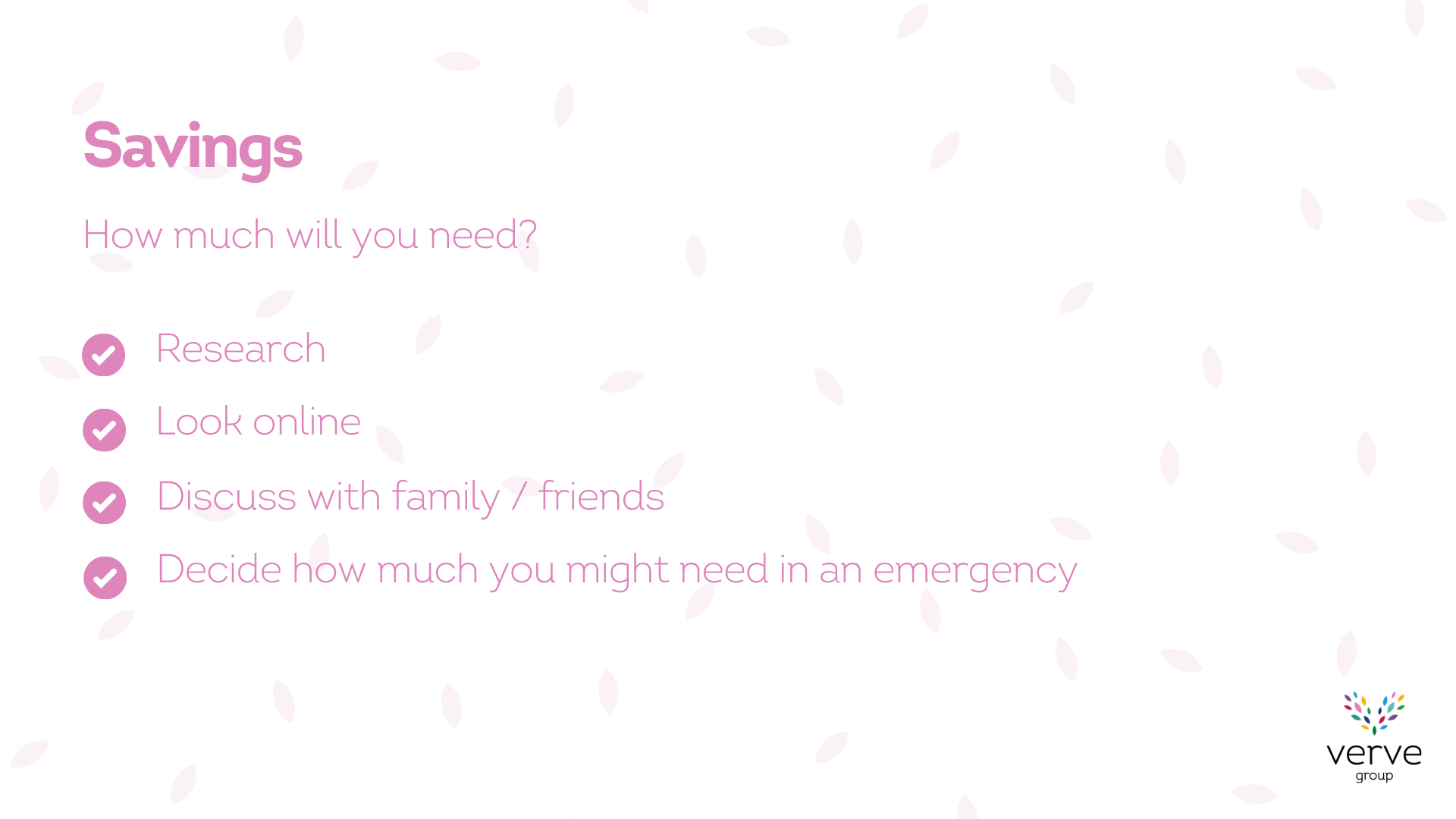 Savings.
How much will you need?

Research 
Look online
Discuss with family / friends
Decide how much you might need in an emergency
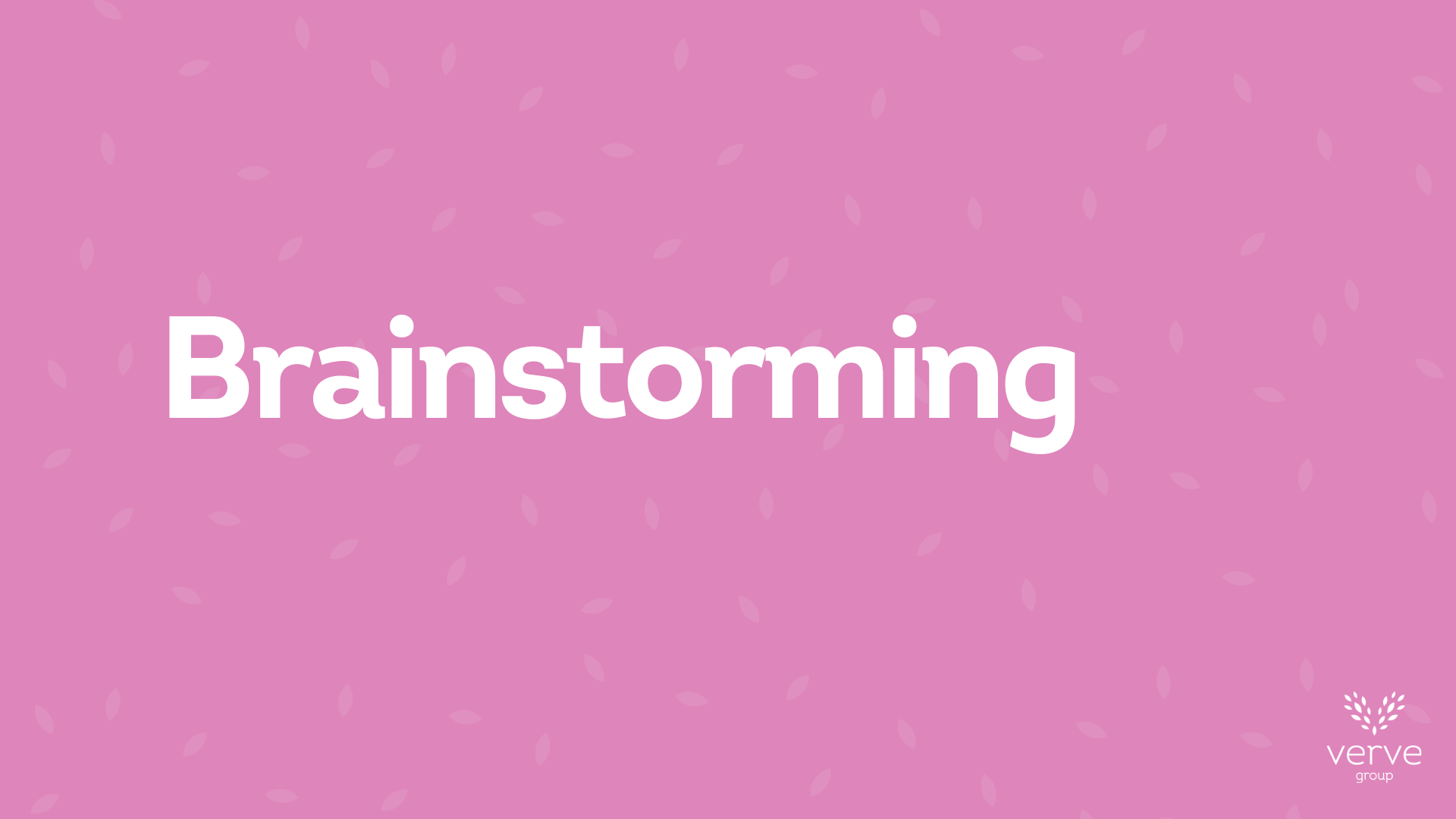 Brainstorming
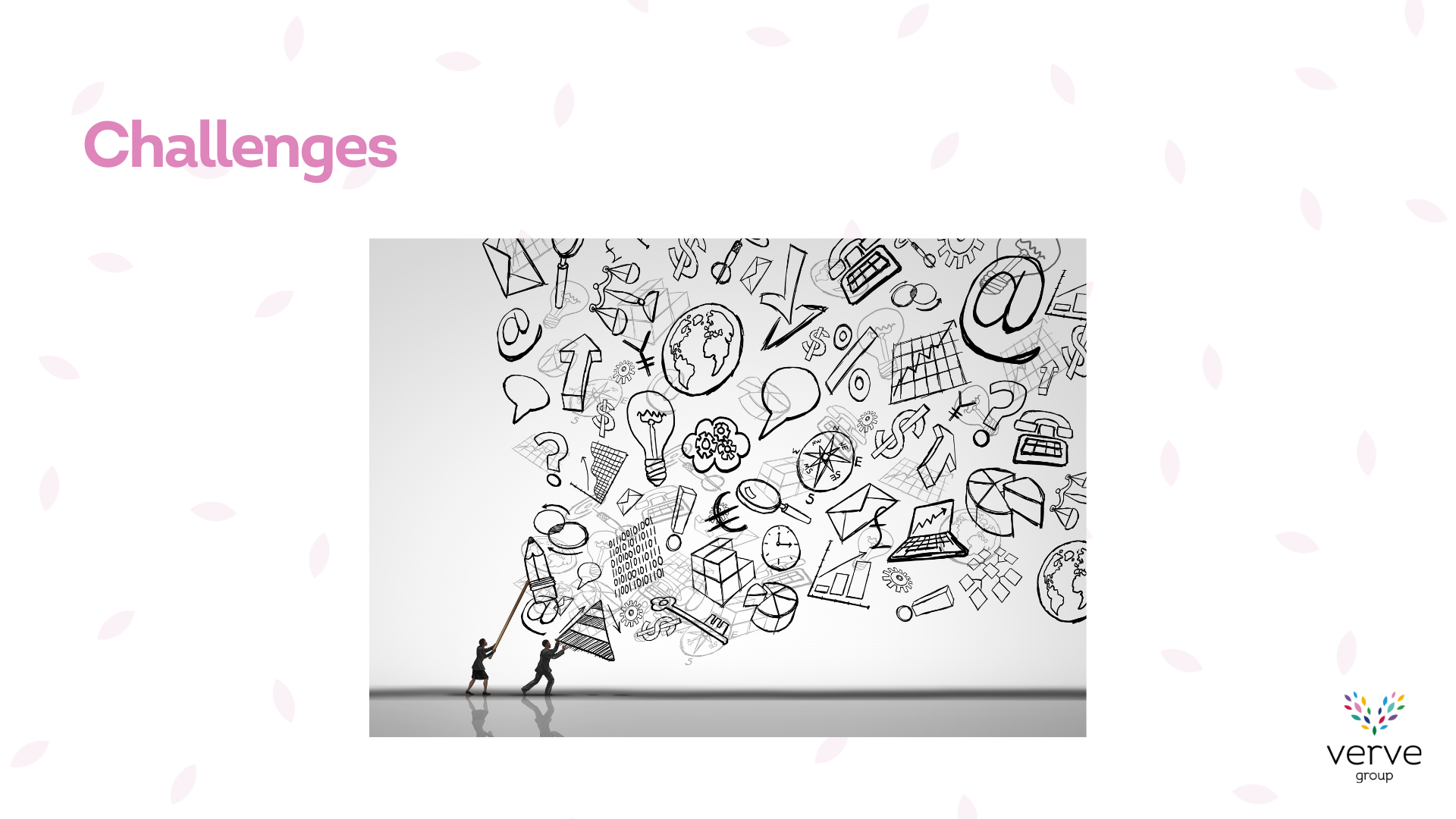 Challenges.
Picture slide please
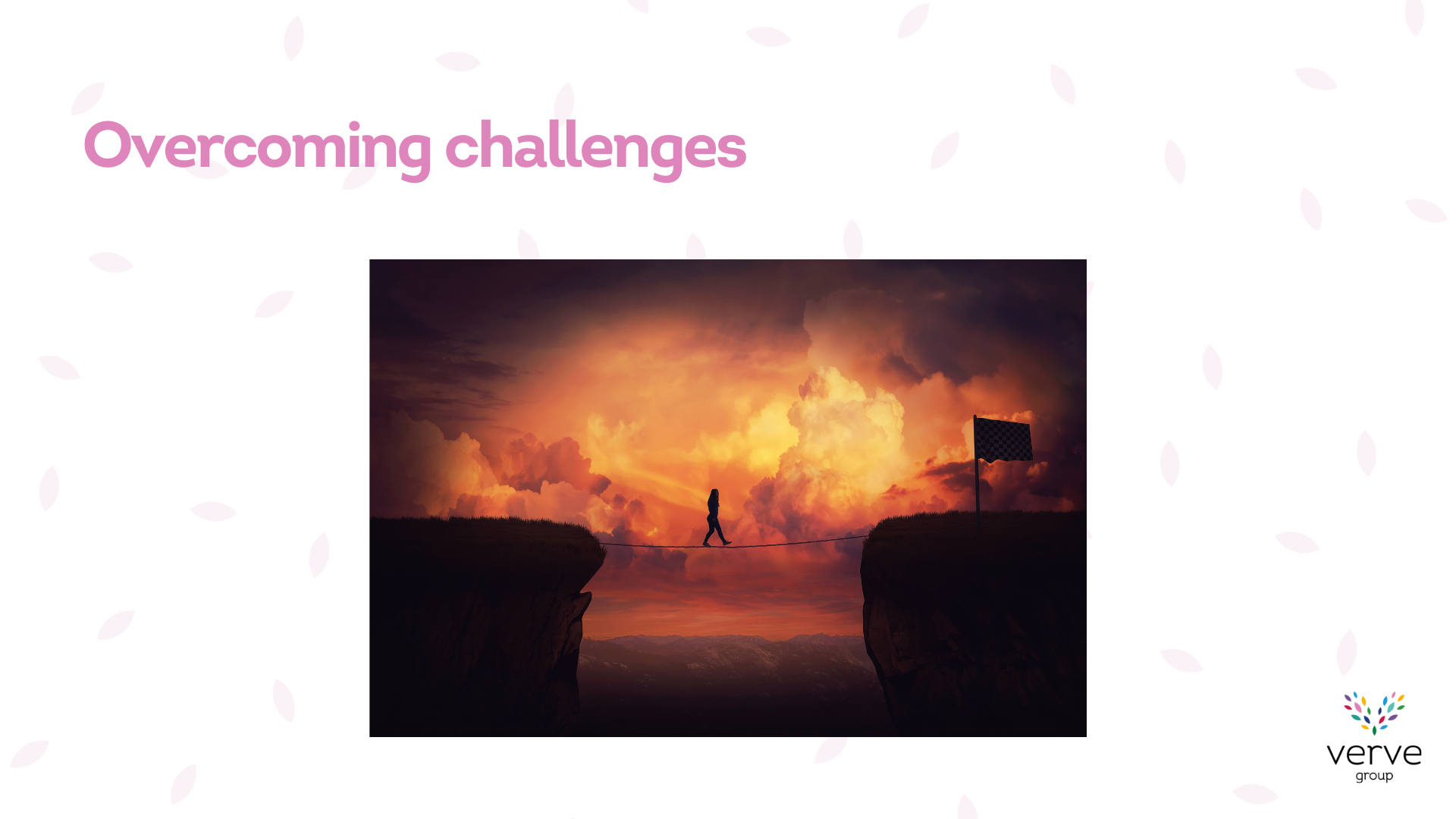 Overcoming challenges.
Picture slide please